Hey: Download this and open it on your PC to see all the right colors & fonts. It probably looks ugly and weird if you’re previewing it on the OSF.
Non-Cognitive Predictors of Student Success:A Predictive Validity Comparison Between Domestic and International Students
Title:Subtitle
AMMO BAR

Delete this and replace it with your…
Extra Graphs
Extra Correlation tables
Extra Figures
Extra nuance that you’re worried about leaving out.
Keep it messy! This section is just for you.
Main finding goes here, translated into plain English. Emphasize the important words.
PRESENTER: 
Leeroy Jenkins
BACKGROUND: Who cares? Explain why your study matters in the fastest, most brutal way possible (feel free to add graphics!).


METHODS
Collected [what] from [population]
Tested it with X process.
Illustrate your methods if you can.
Try a flowchart!







RESULTS
Graph/table with essential results only.
All the other correlations in the ammo bar.
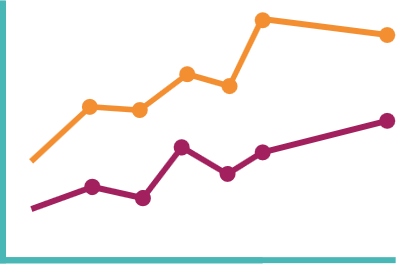 Visualize your findings with an image, graphic, or a key figure.
Leeroy Jenkins, author2, author3, author4, author5, author6, author7, author42
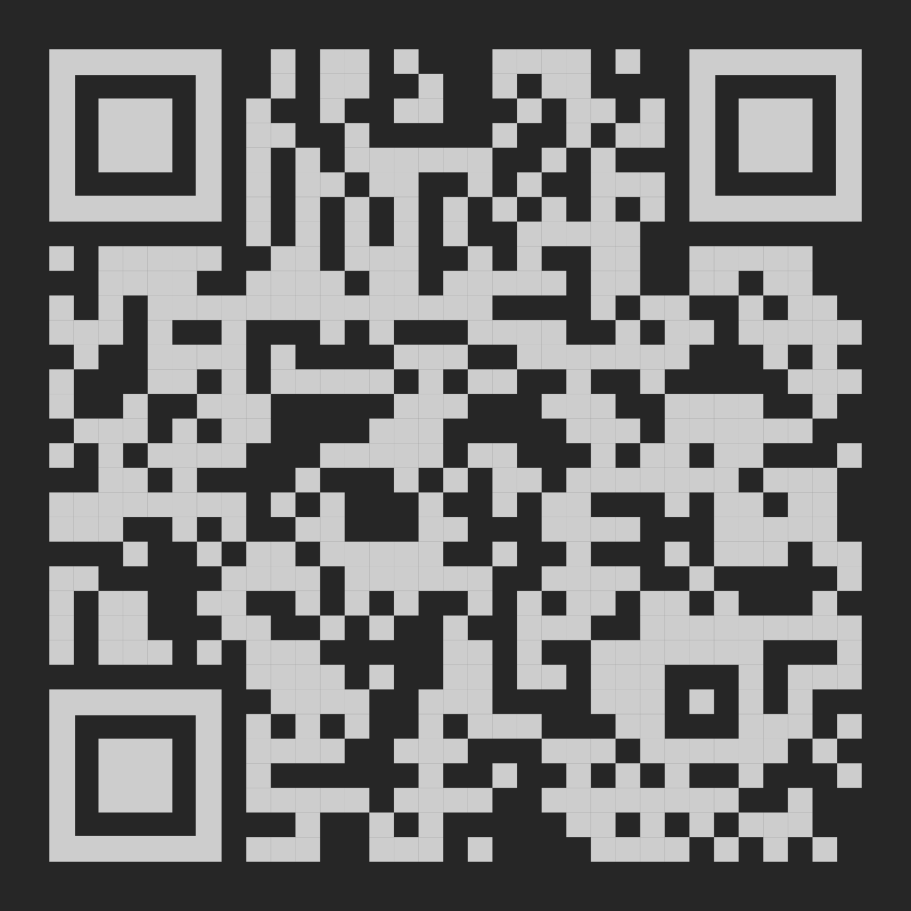 Take a picture to download the full paper
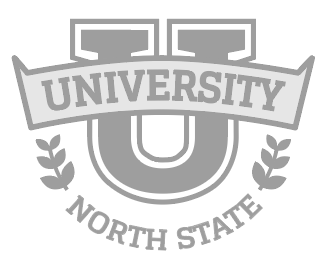 [Speaker Notes: Notes:
In Powerpoint, click View > Guides
Keep text within gutter guides.
Author list: Don’t split names onto two lines (e.g., “Jimmy [break] Smith”). If that happens, use a new line, unless you need the space. Bold the first names of anybody who’s presenting in person.
Intro/methods/result: Do not drop below font size 28, but if you have extra space, jack up the font size until the space is full.
Do not use color in the sidebars except in graphs/figures. It’ll pull attention from the center and slow interpretation for passersby.]
Add a key figureShow-and-tell the best, most insightful part of your methods & data.
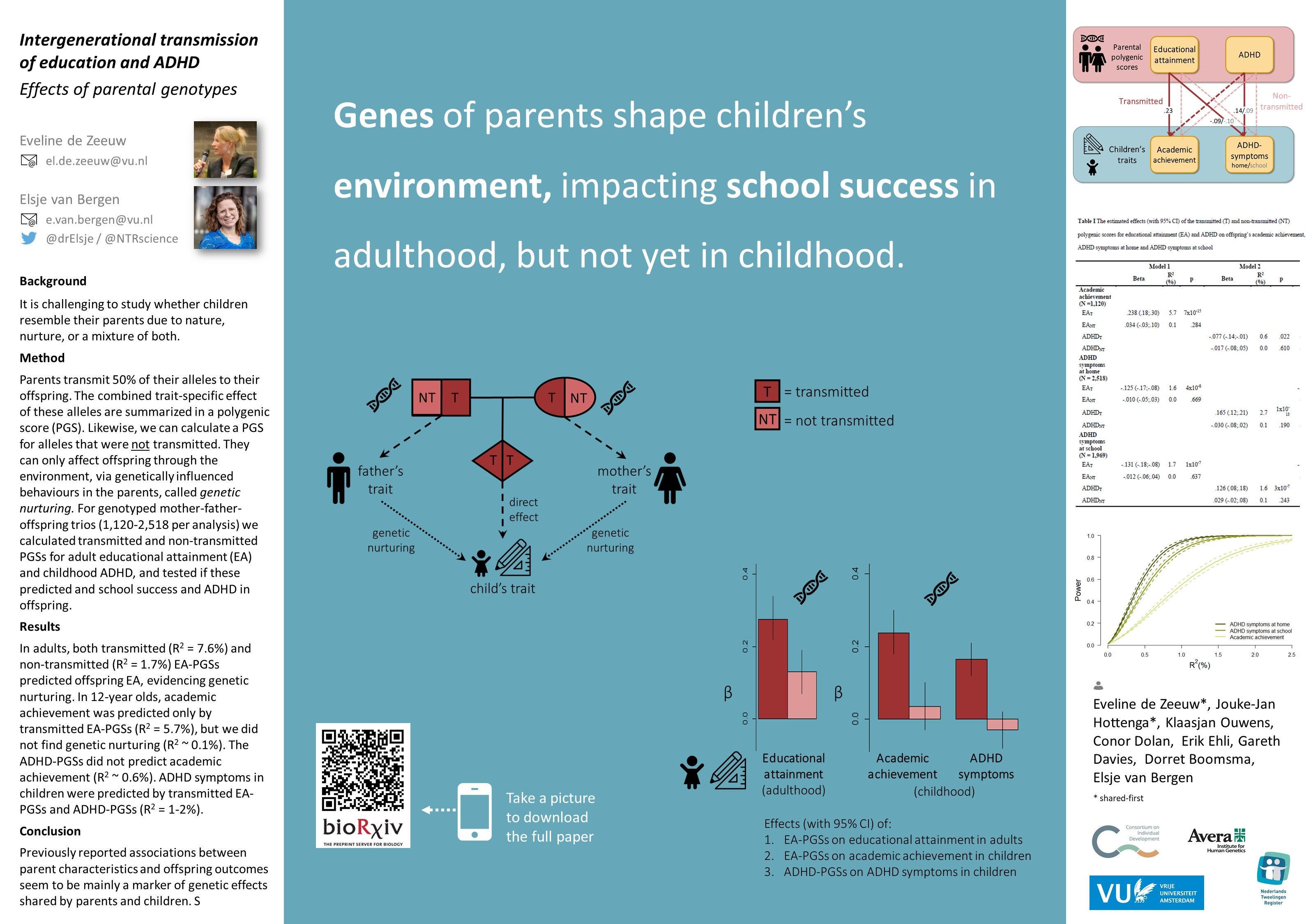 Example donated by @drElsje
Try an on-theme background.Add fun and reinforce your study’s context, but make sure to keep a high contrast between your text and background!
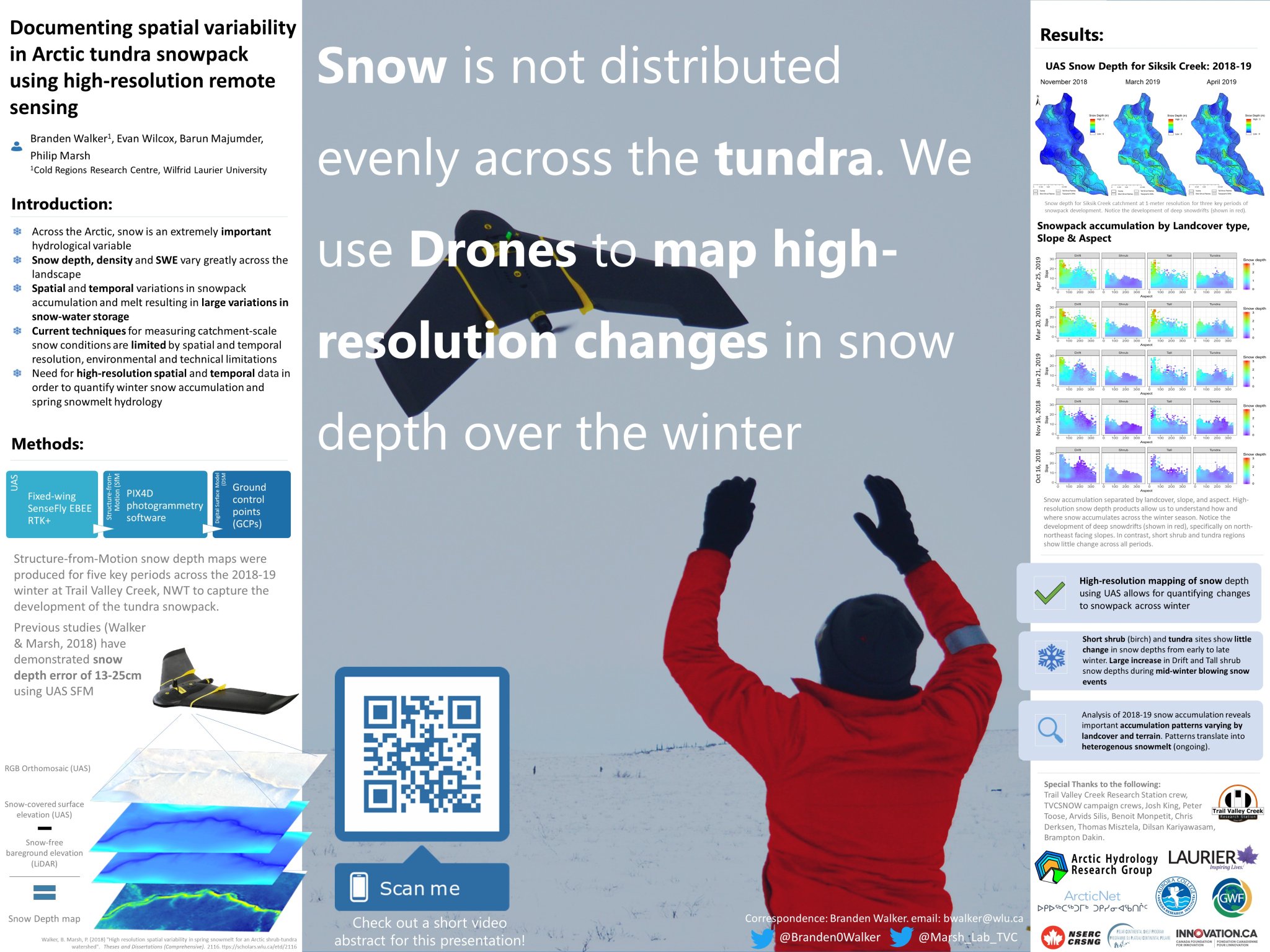 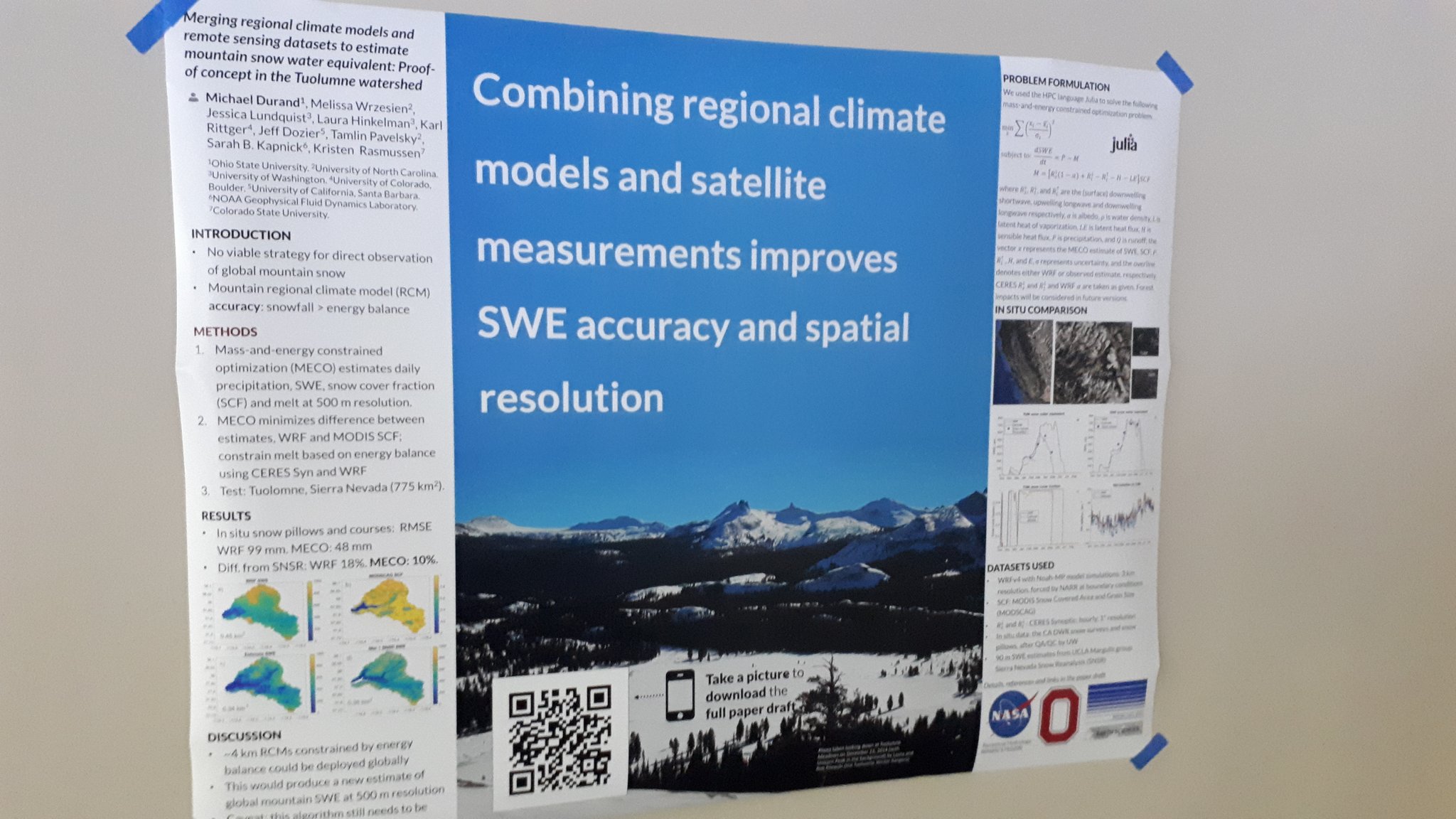 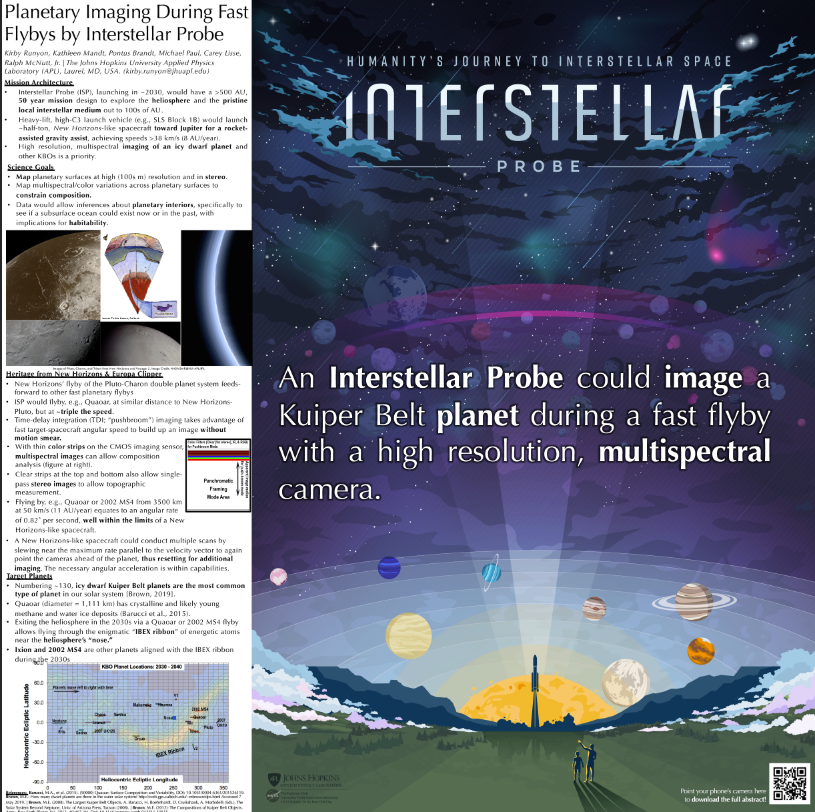 Example donated by @hydrogawker
Mountain photo by @mnthydro
Example donated by @brenden0walker
Example donated by @nasaman58
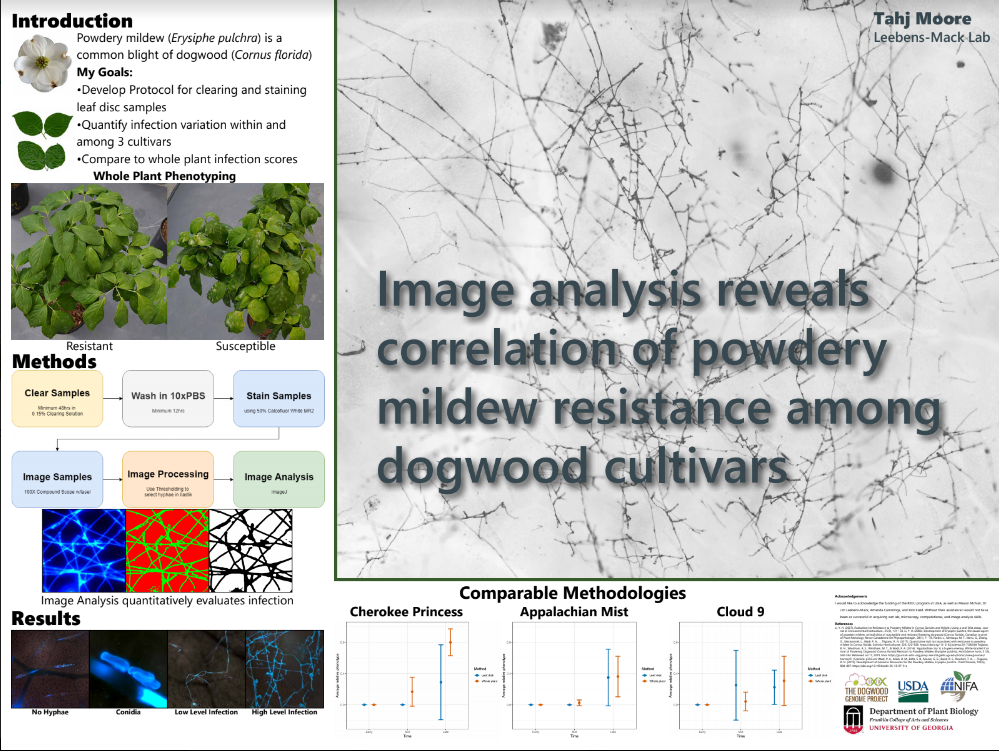 vvv
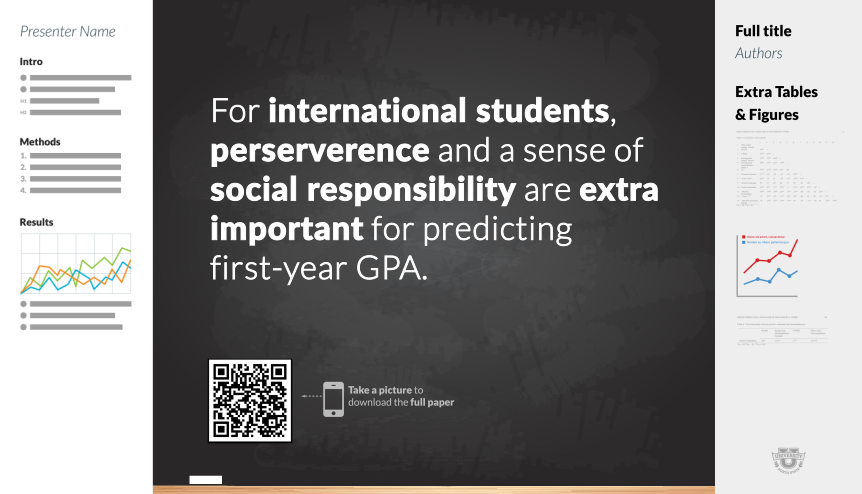 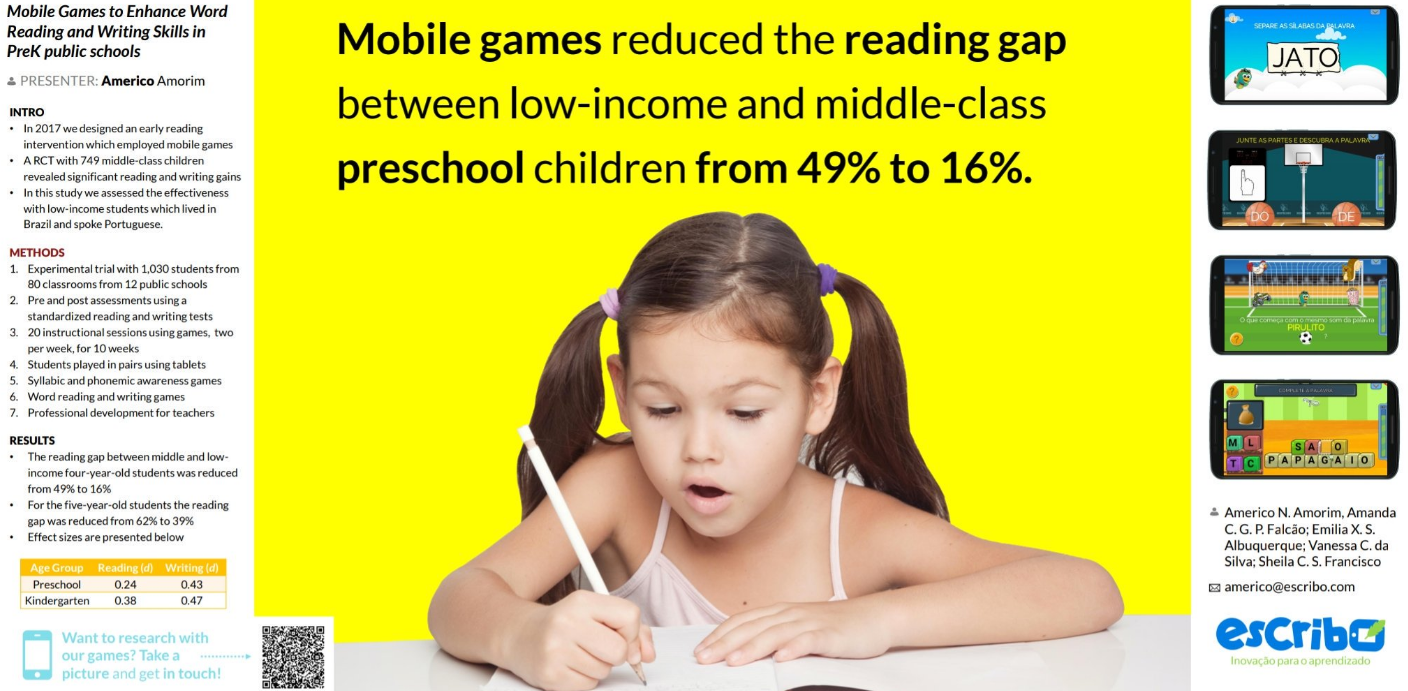 Example donated by @SarraceniaMason
Example donated by @americoamorim
Example by @mikemorrison
Try a ‘hat’ icon.Fun, reinforces your finding, makes your poster memorable — and can be interpreted at-a-glance.
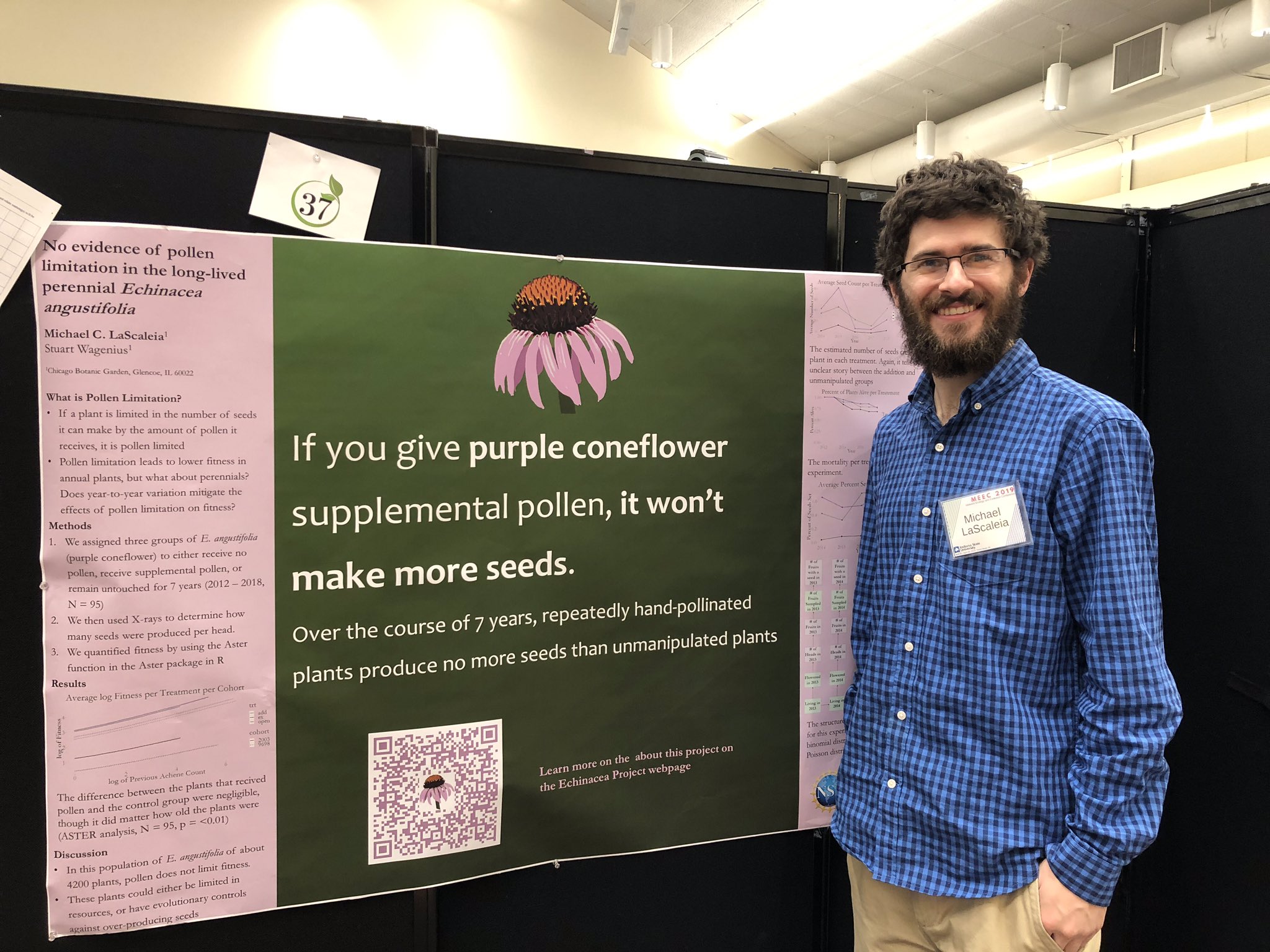 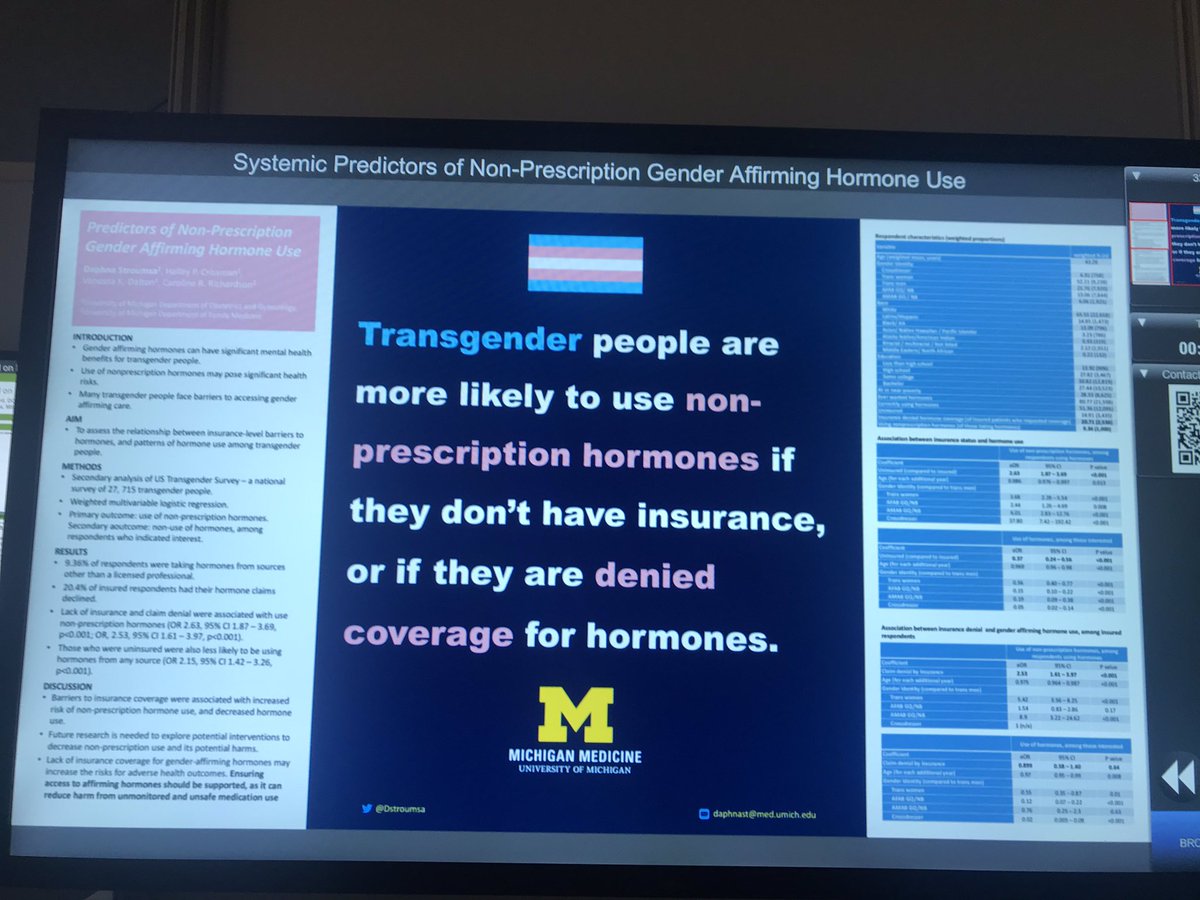 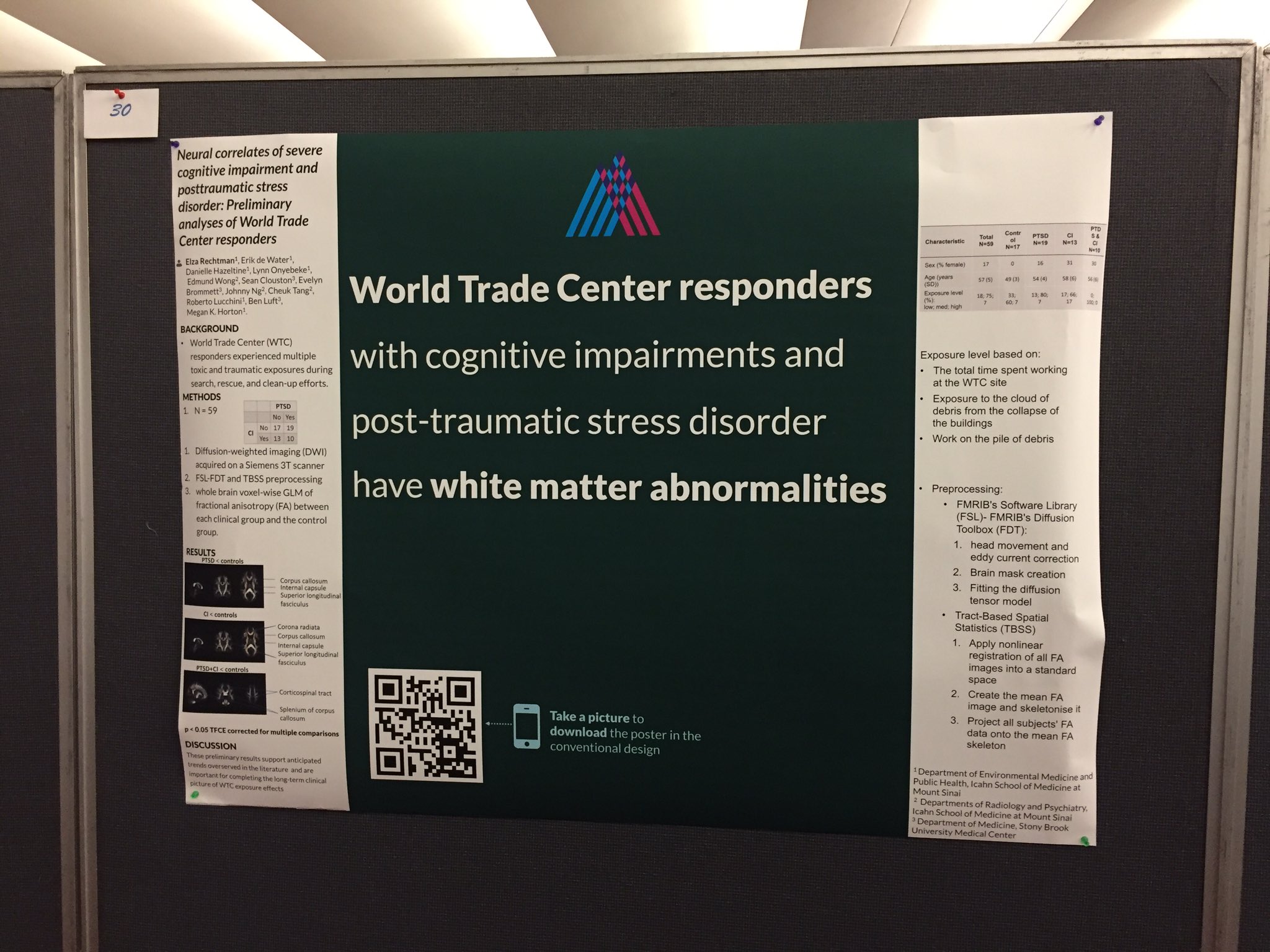 Example donated by @MCLaScience
Example donated by @ElzaRechtman
Example donated by @DStroumsa
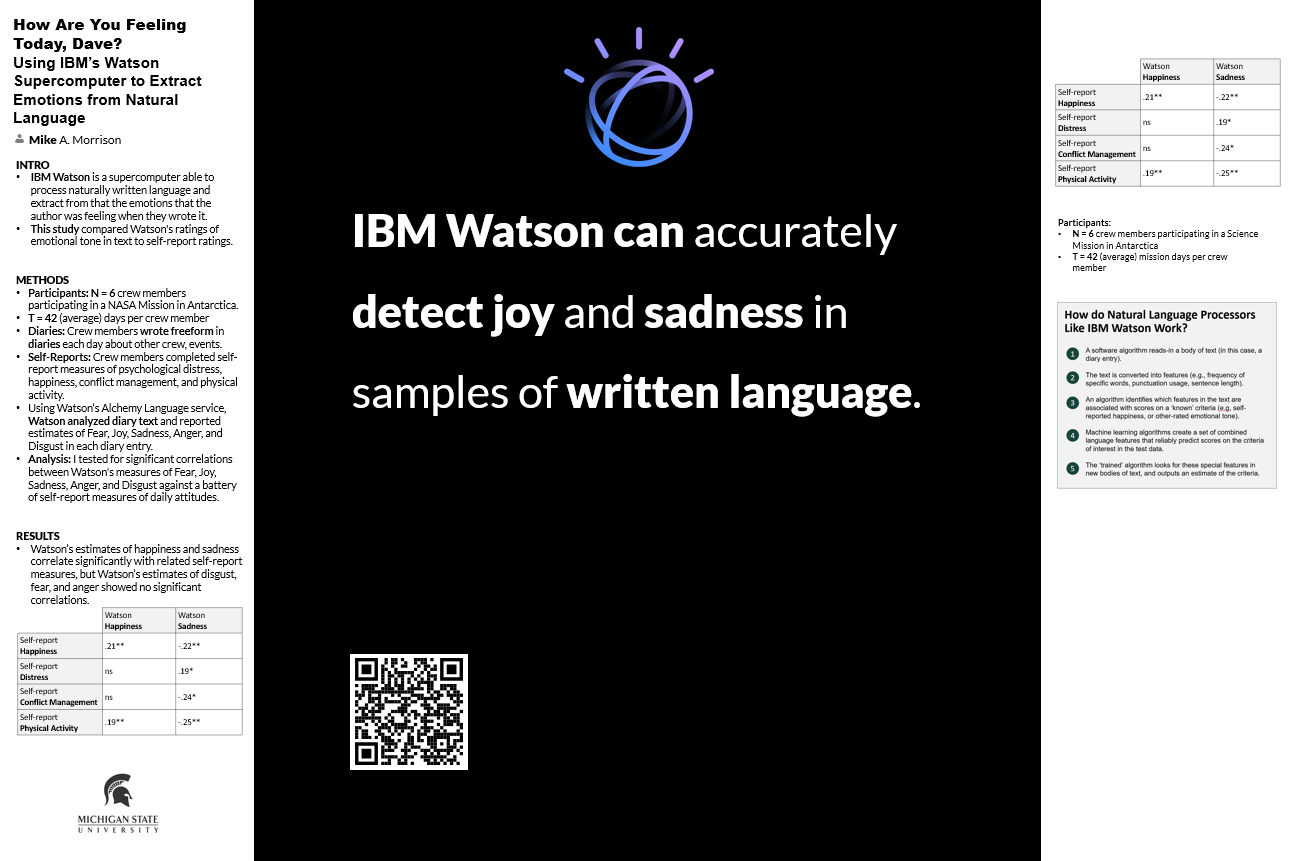 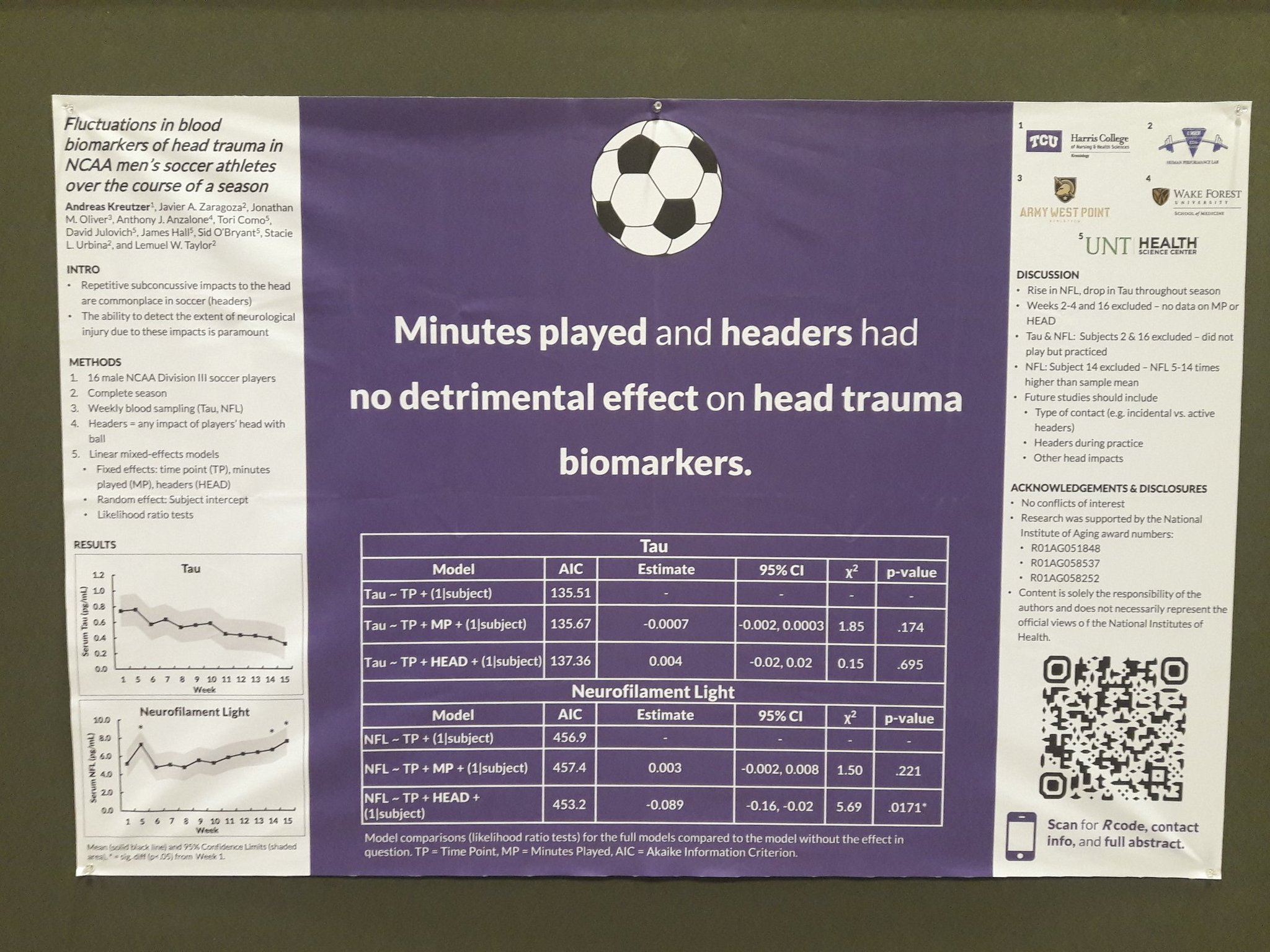 Example donated by @mikemorrison
Example donated by @akreutzer82
Here are some memorable science billboards for inspiration. Ctrl+Click here for more.
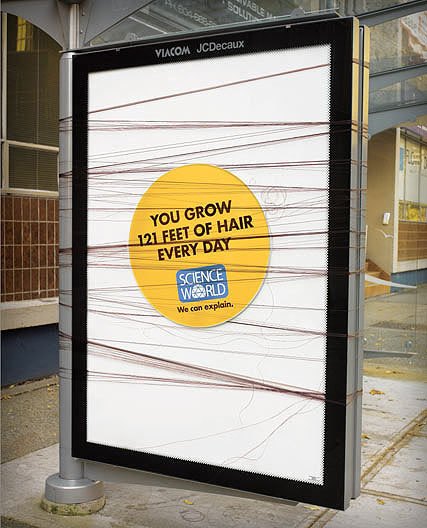 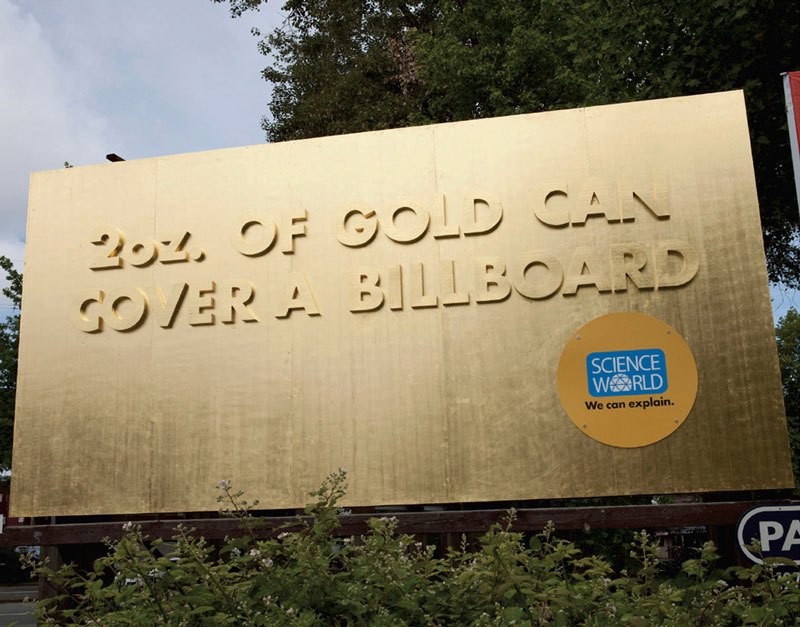 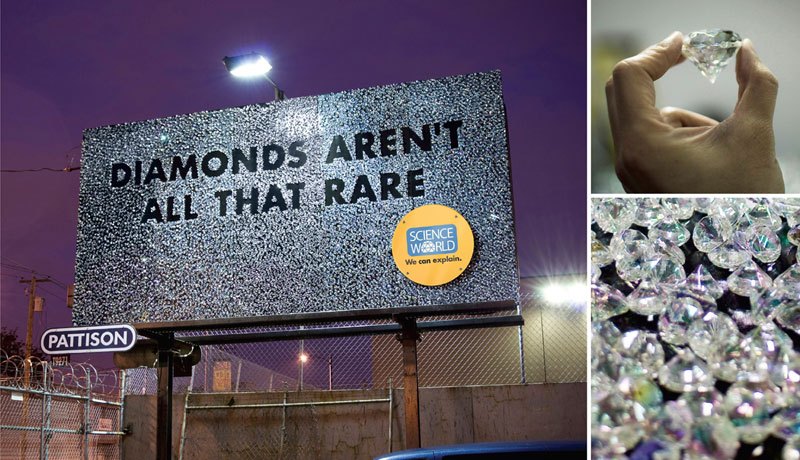 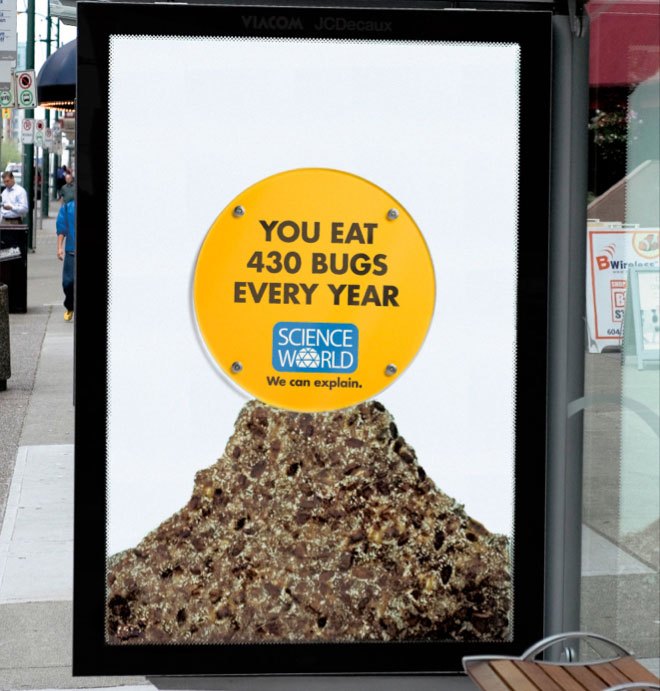 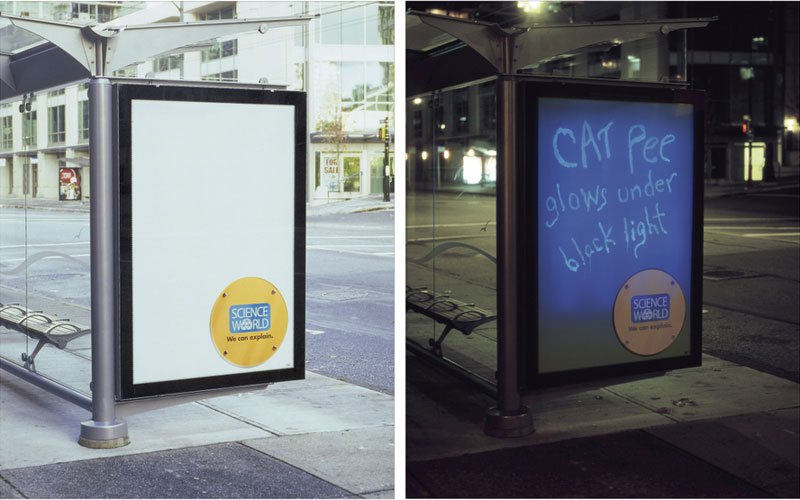 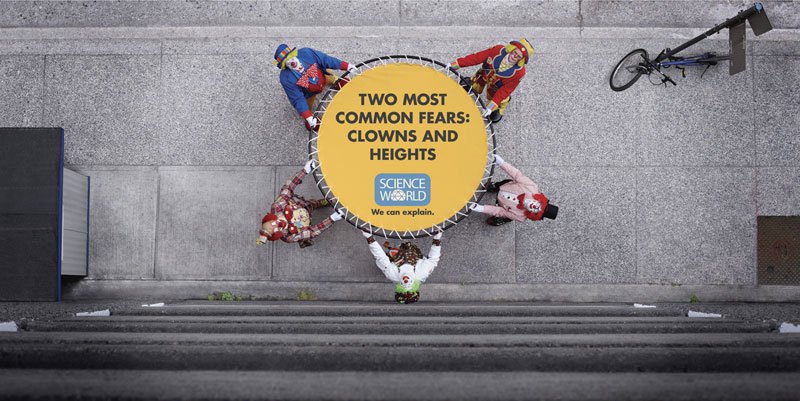 You can get free icons fromTheNounProject.com
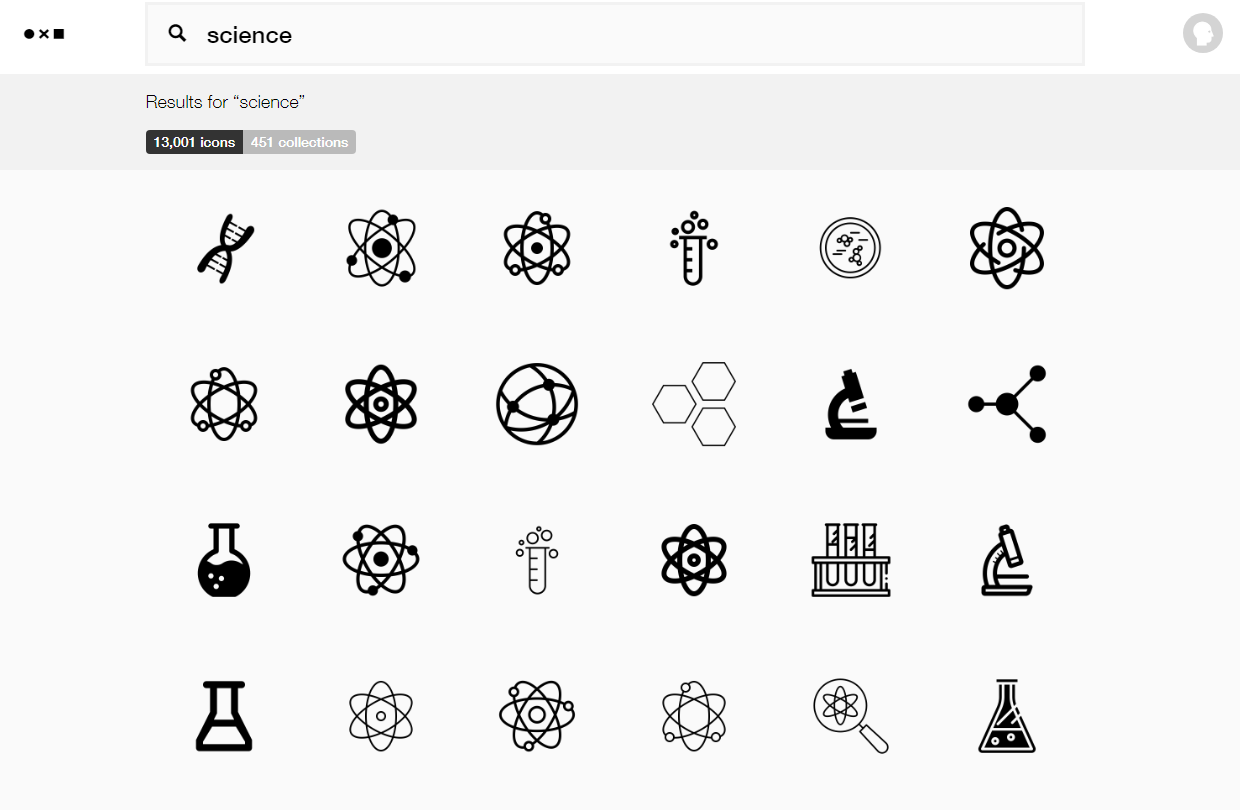 https://thenounproject.com
Get full-color graphics on a transparent background for ~$1/each from…
VectorStock.com
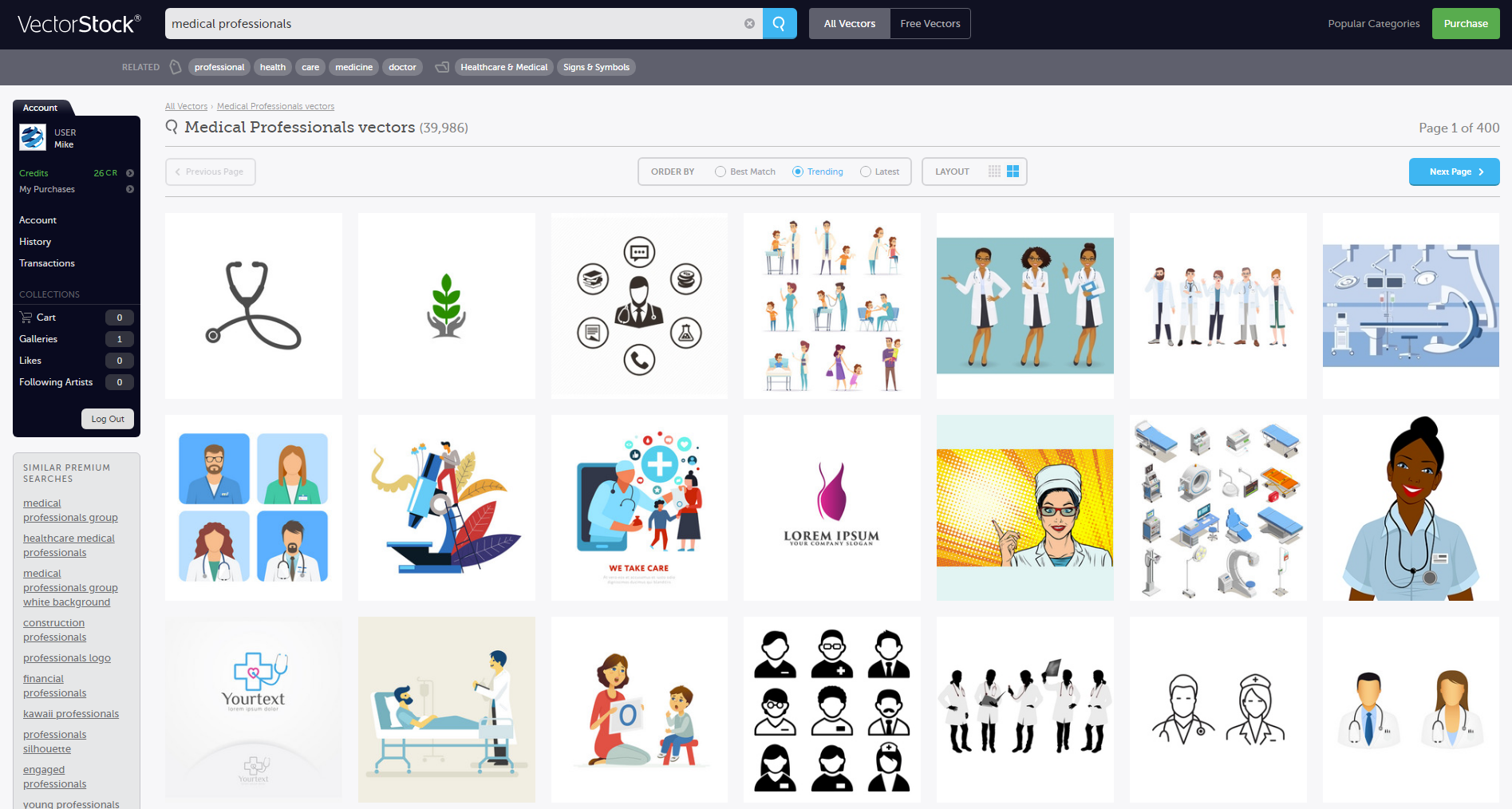 https://vectorstock.com
You can create biology figures withBioRender.com
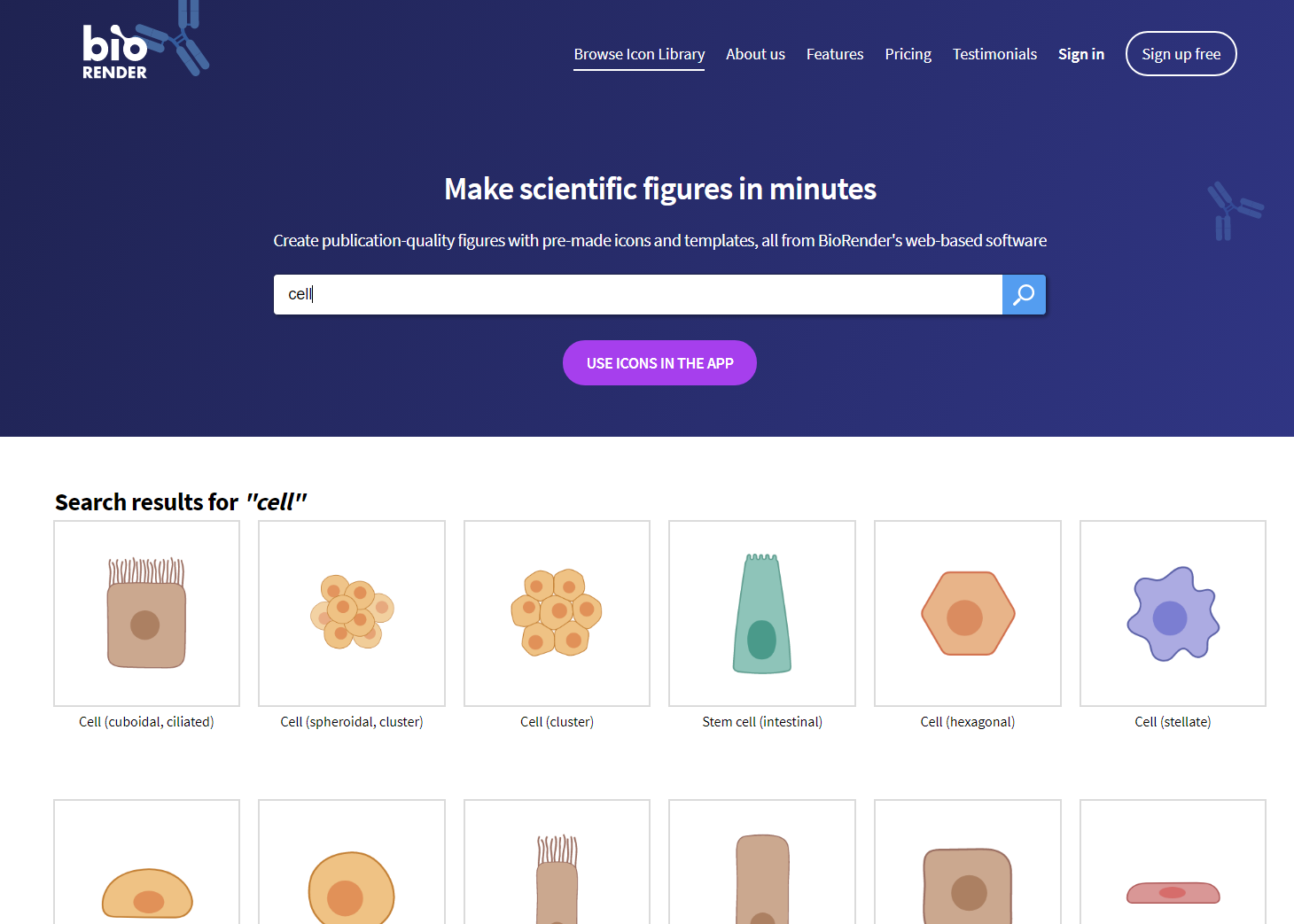 http://BioRender.com
Stuck on a design dilemma? Do what other designers do! Go to dribbble.com and scroll through stuff until a solution jumps out at you. Try searching for “posters” or “graph”.
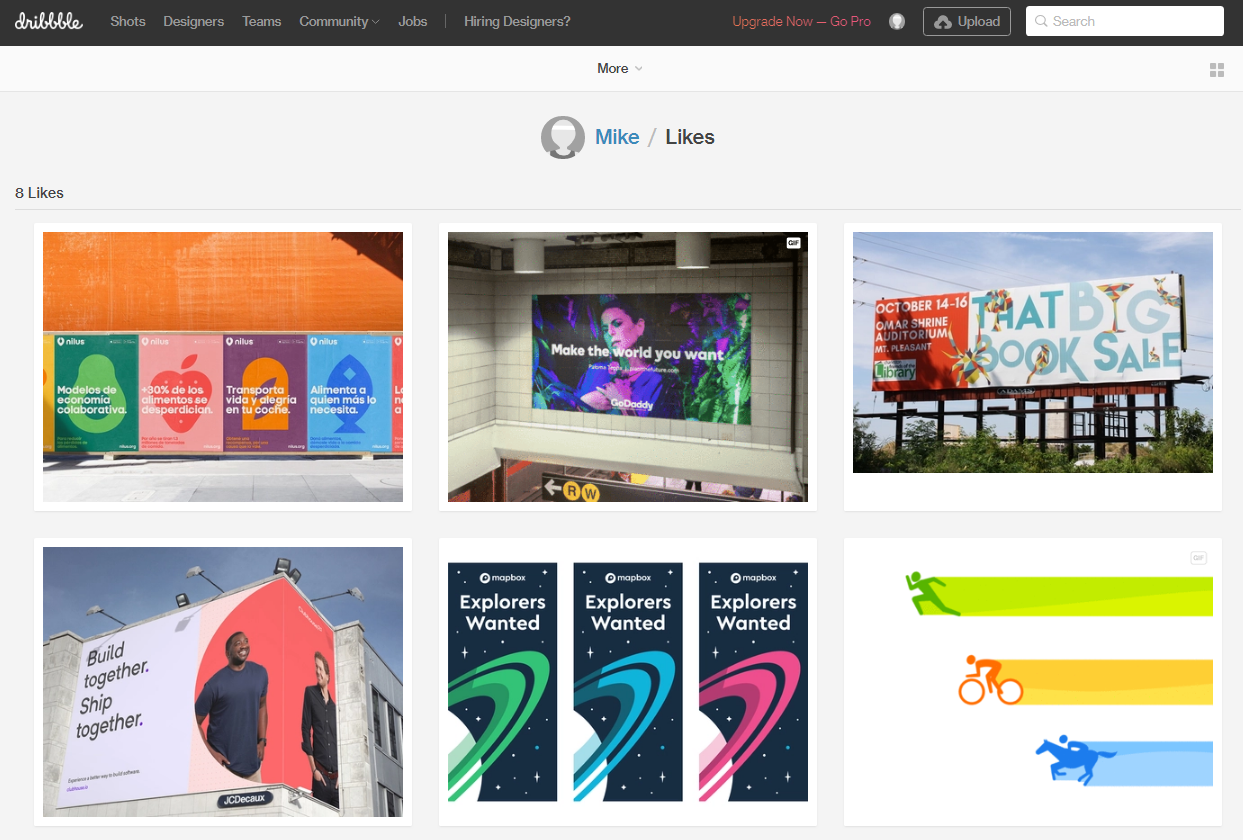 https://dribbble.com/
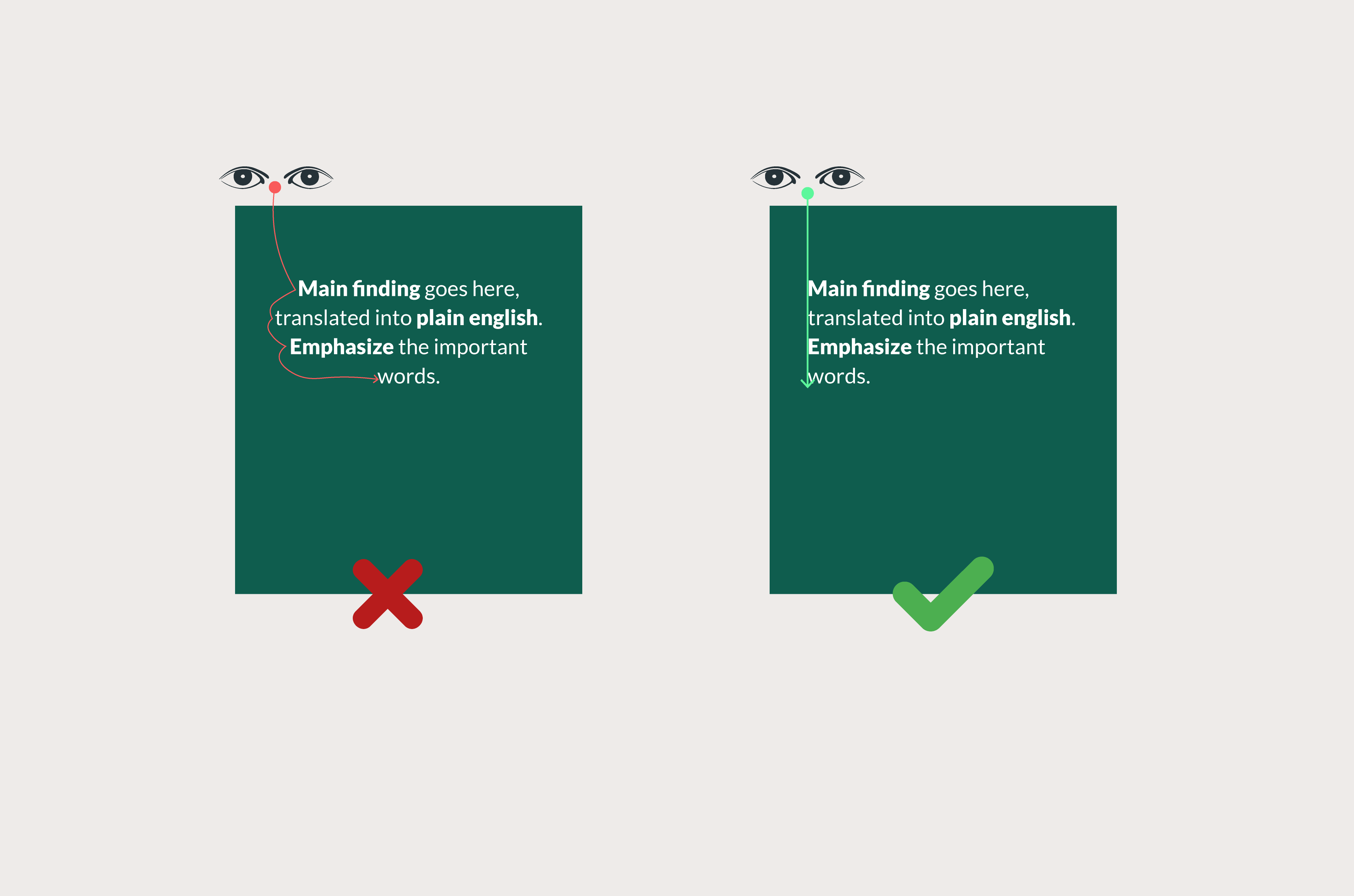 If your punchline is more than 2 lines, don’t center it. Centering makes your eyes do more work, and centered text is slower to read than left-aligned text.
Gallery
Real posters designed based off of the main templates.
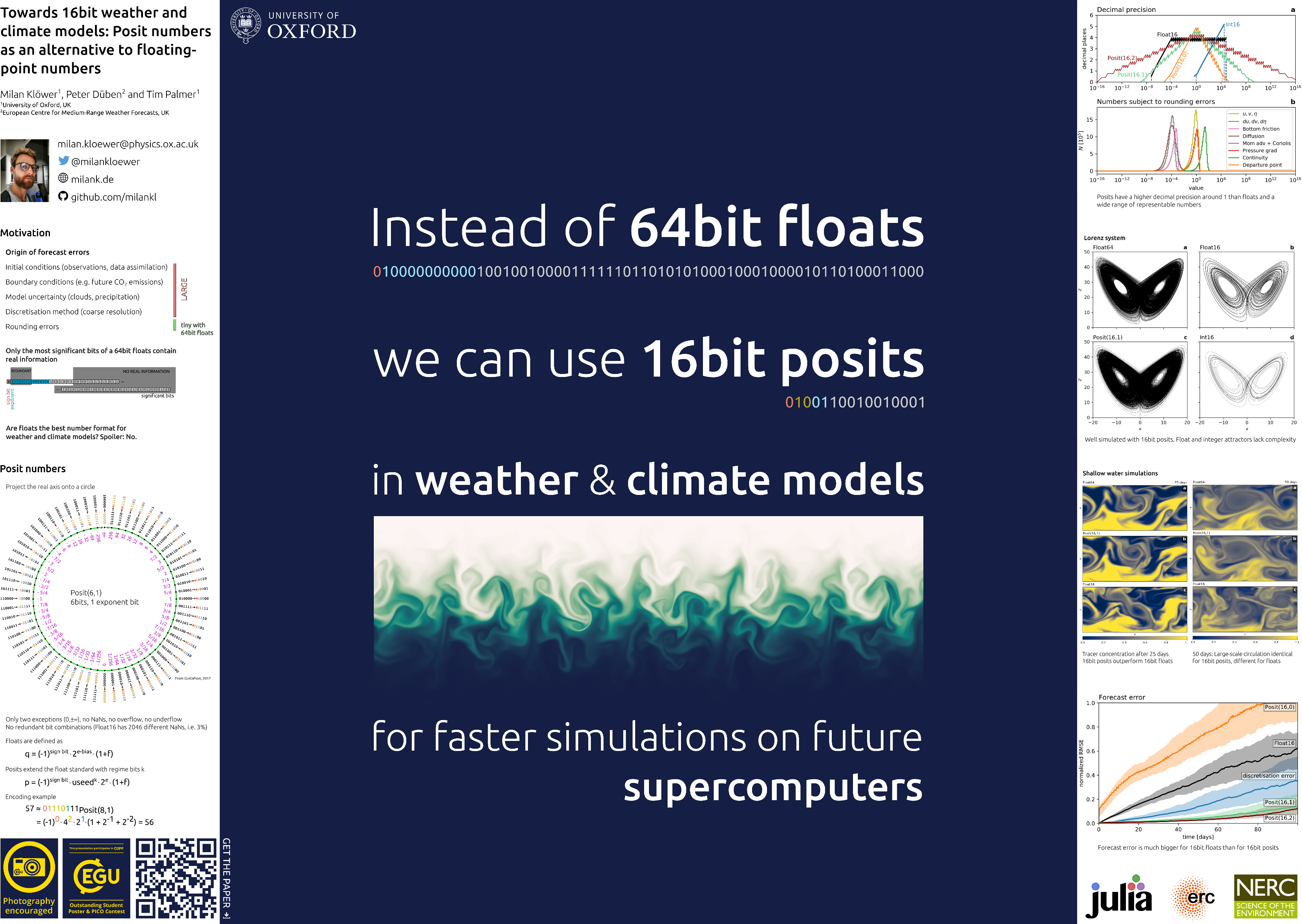 Example donated by @milankloewer
http://www.milank.de/documents/kloewer_egu.pdf
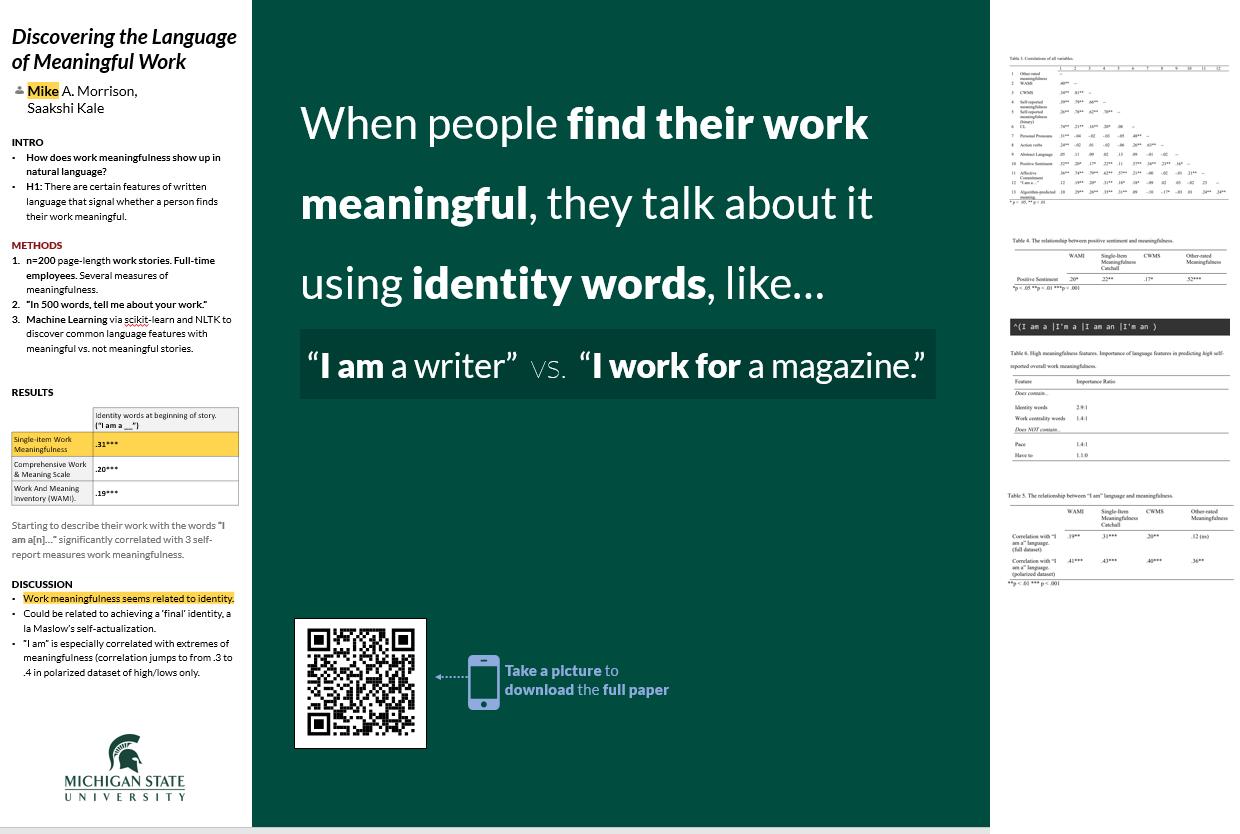 Example by @mikemorrison
Example by @jesshlay
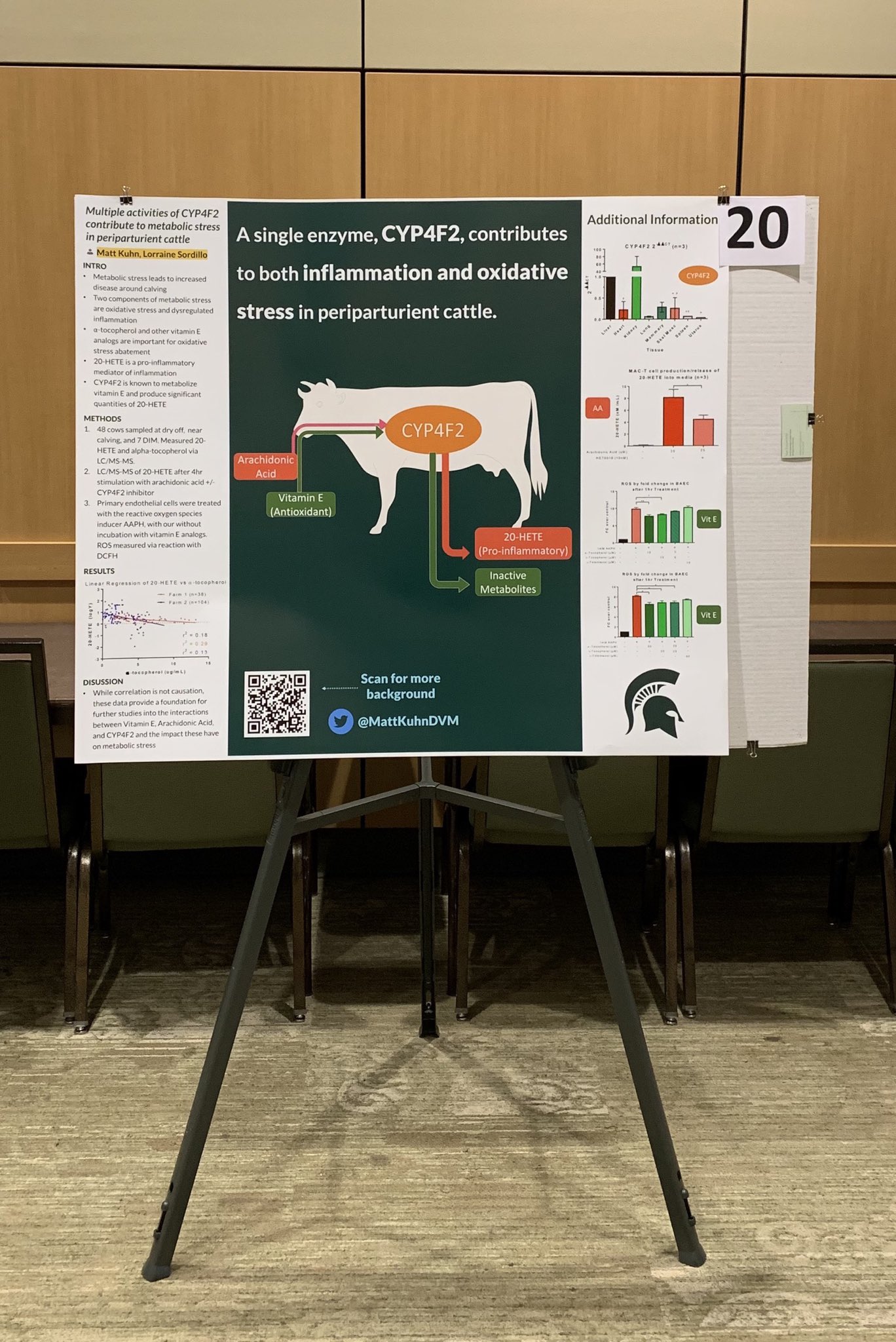 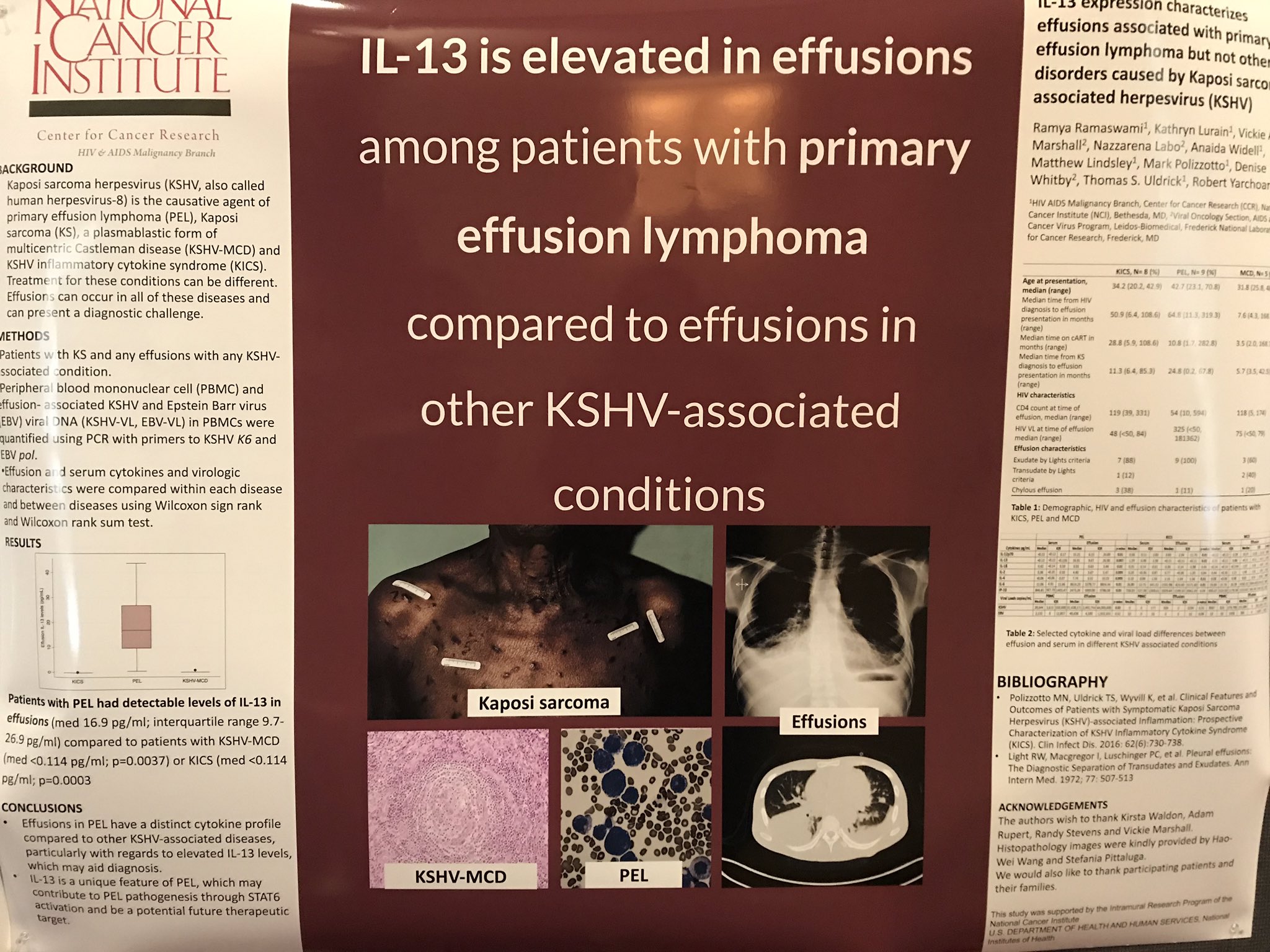 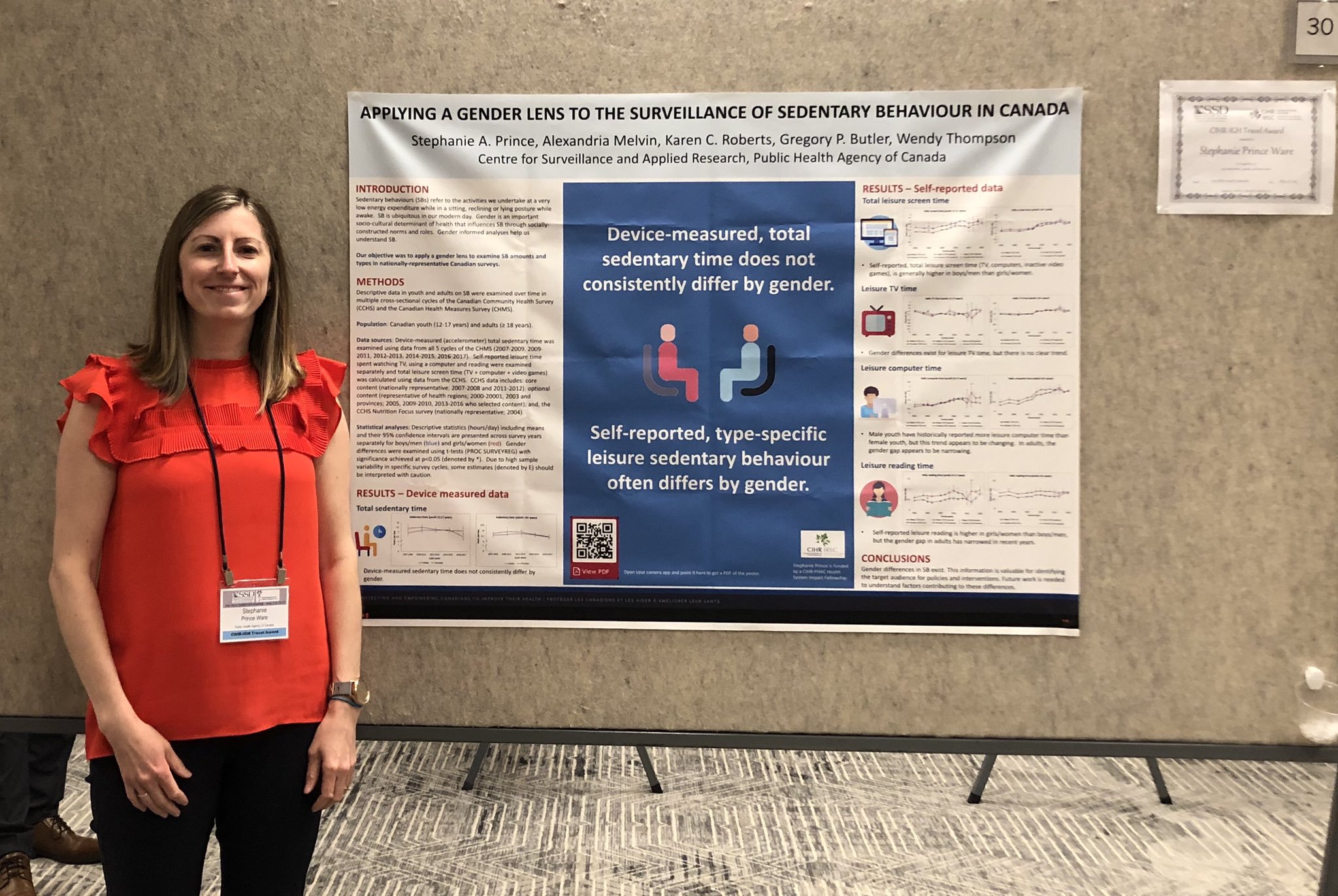 Example donated by @ramya_ramaswami
Example donated by @MattKuhnDVM
Example donated by @SPrinceWare
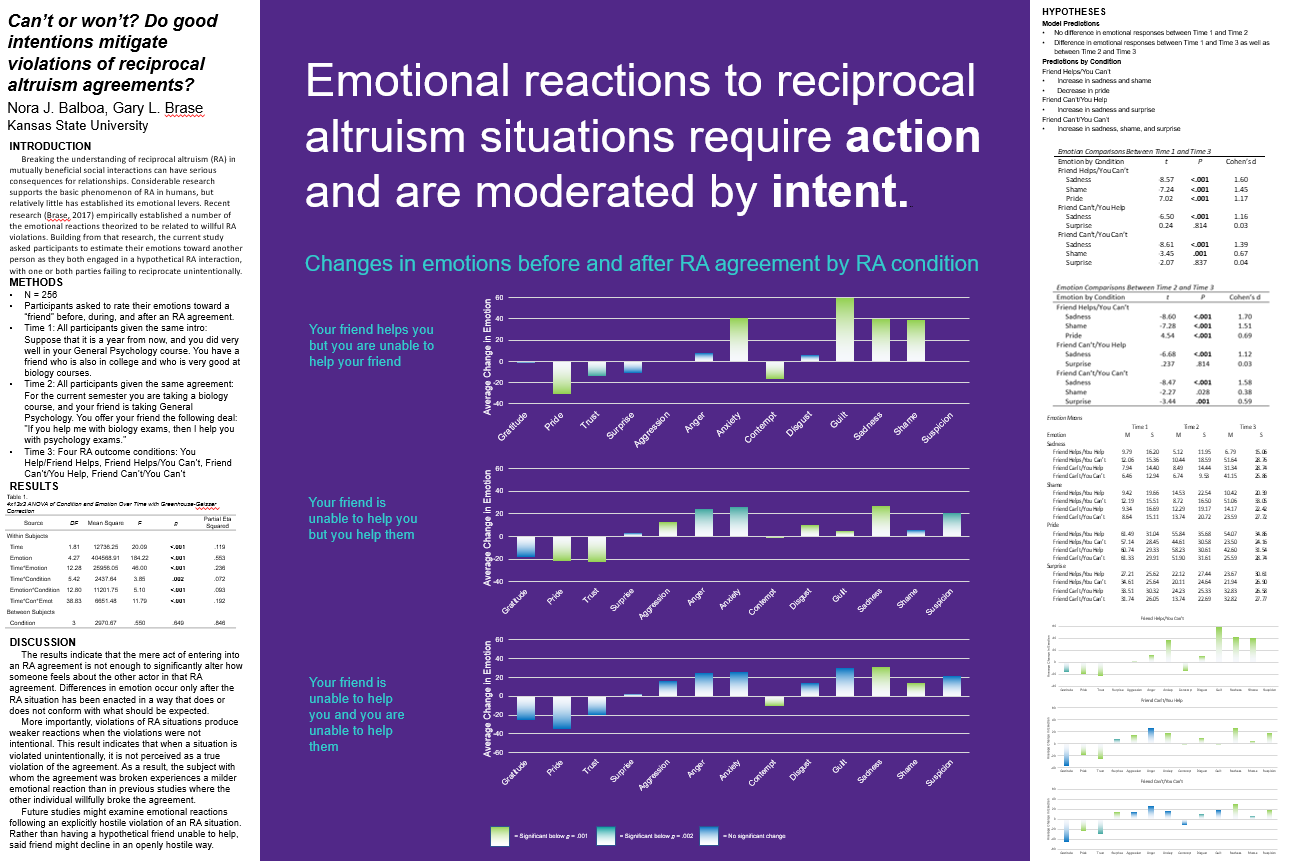 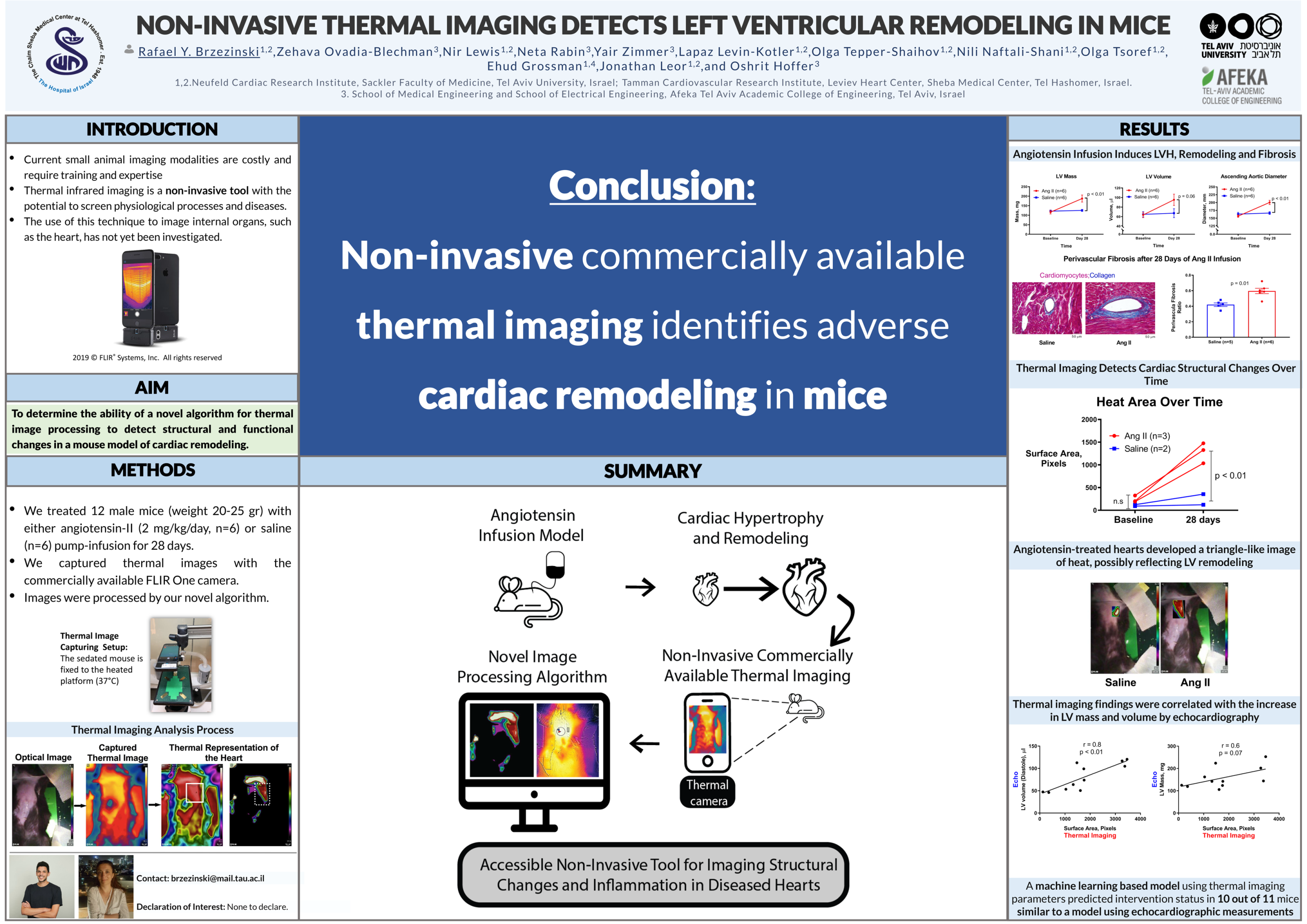 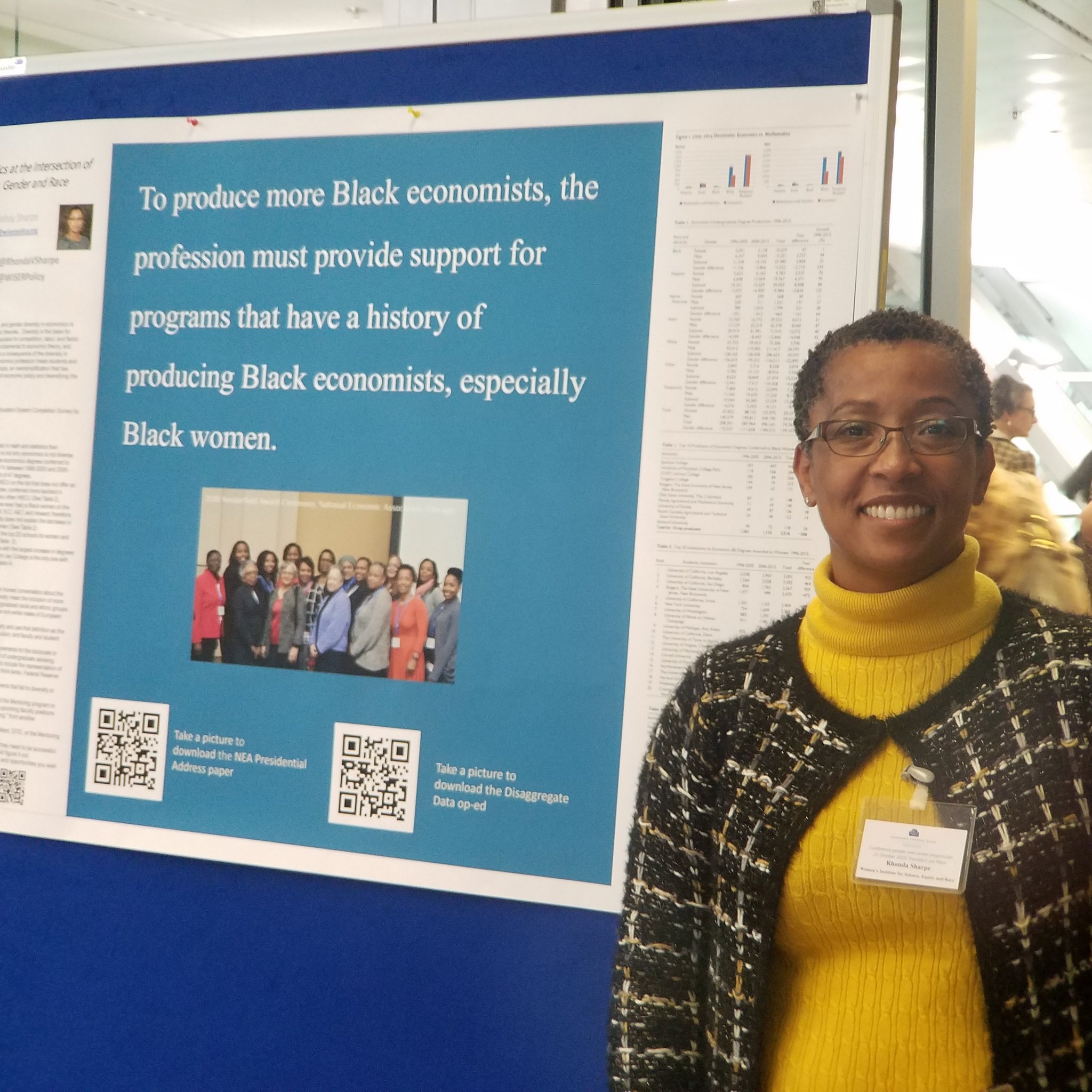 Example donated by @NoraBalboa
Example donated by @BrzezinskiRafi
Example donated by @RhondaVSharpe
Mods
Community-submitted modifications that you can edit.
Make them your own!
Portrait Orientationhttps://osf.io/g6xsm/
R/Markdown Templatehttps://t.co/UsW4crrPZO?amp=1
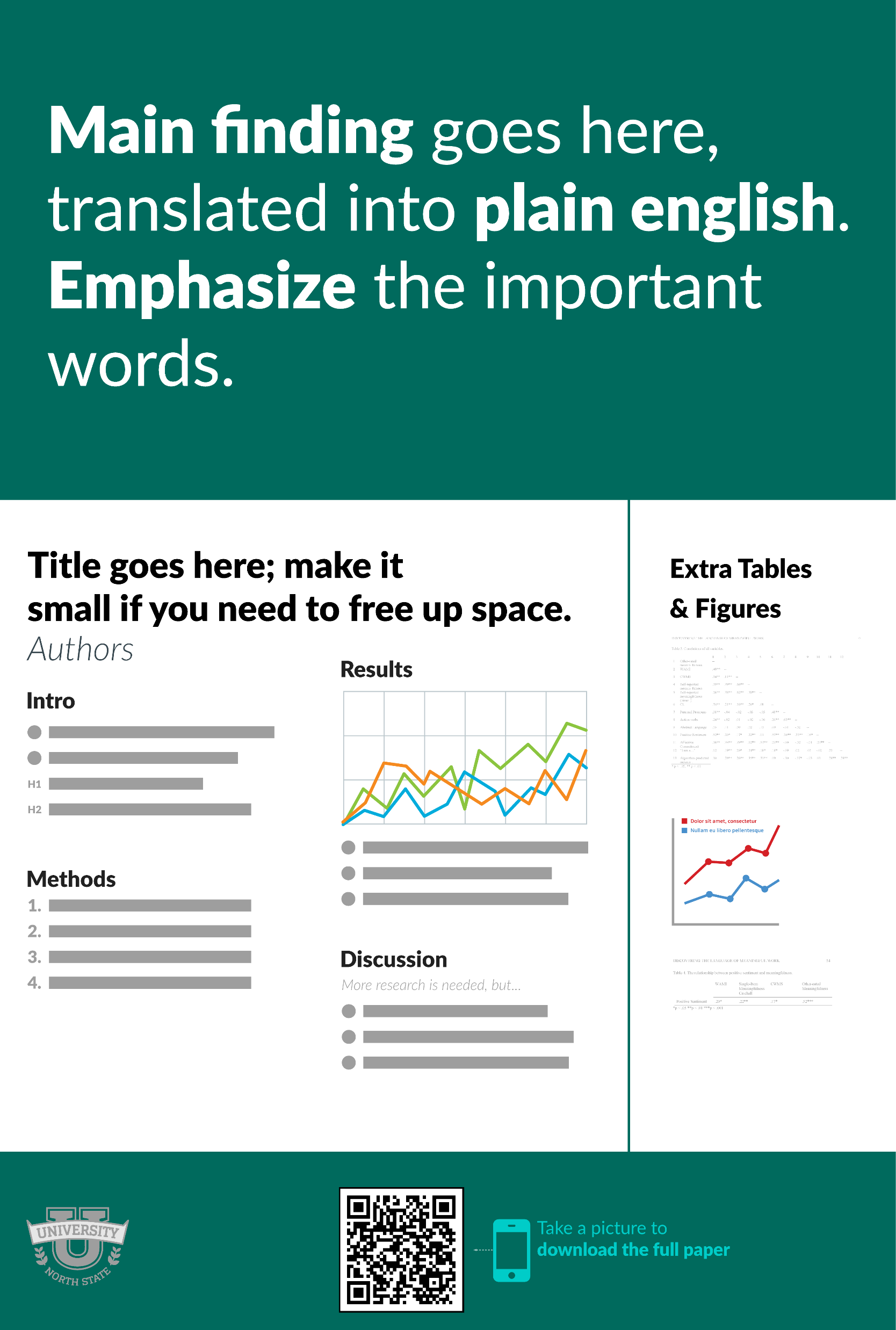 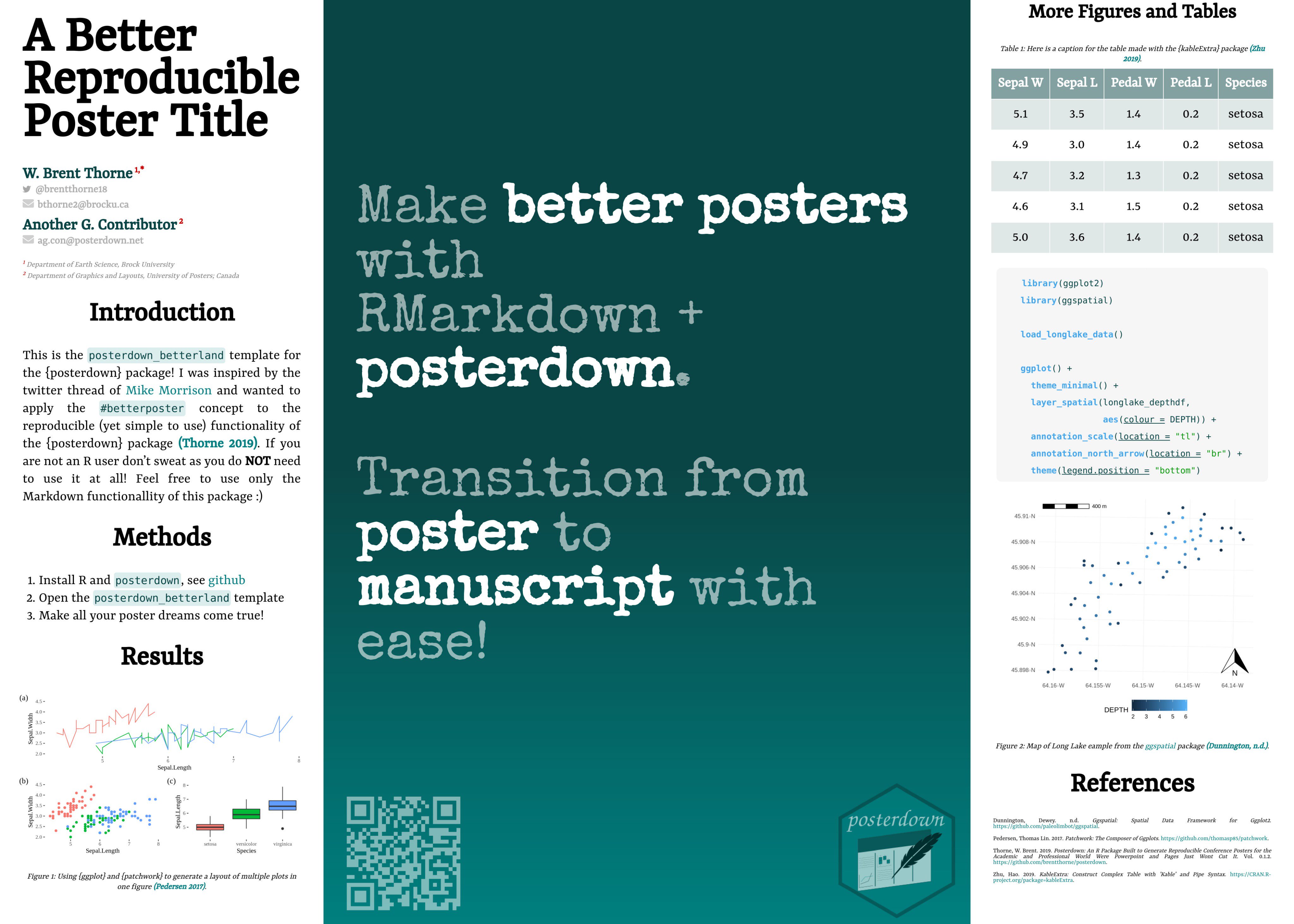 by @mikemorrison
by @brentthorne18
Reproducible (LIVE) HTML poster (e.g., moving GIFs if you're into that)
Printable to PDF
Supports google fonts
Click for full features list…
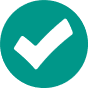 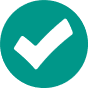 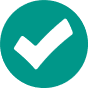 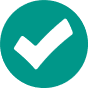 Templates
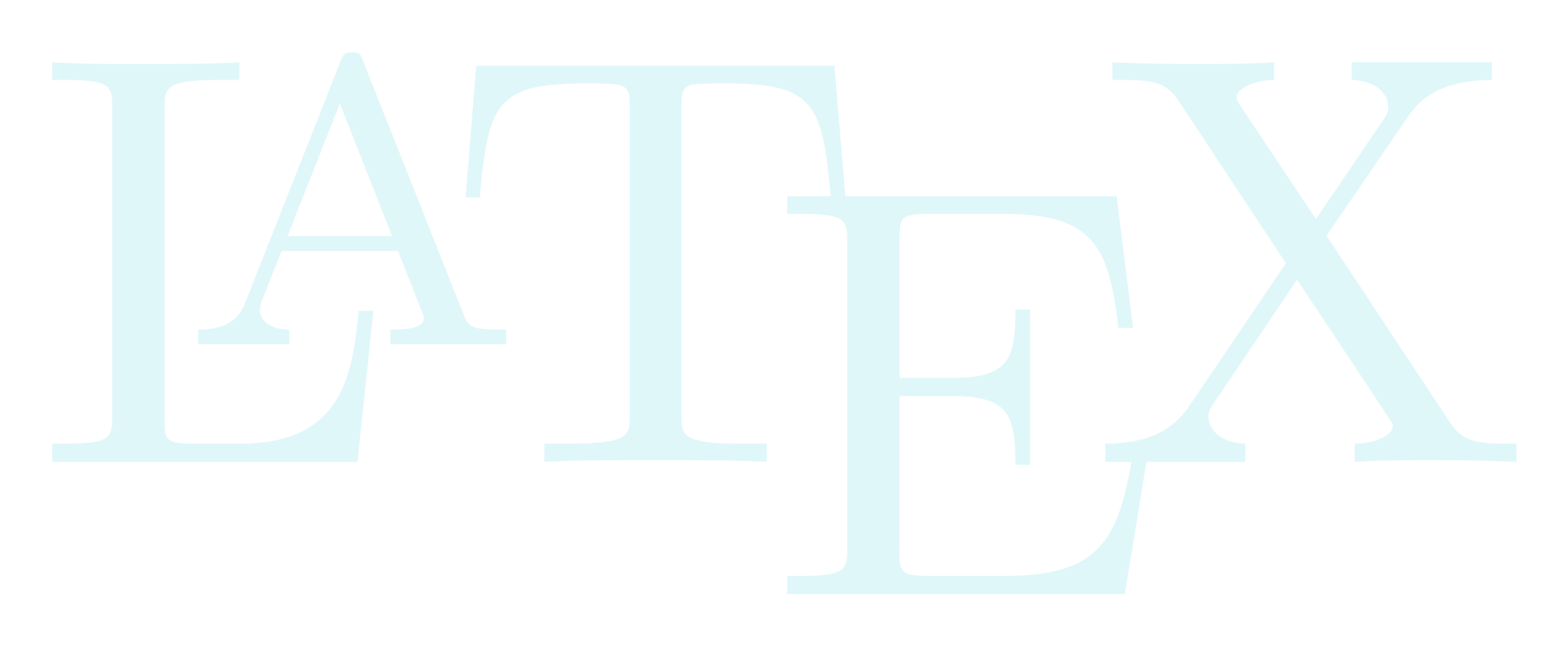 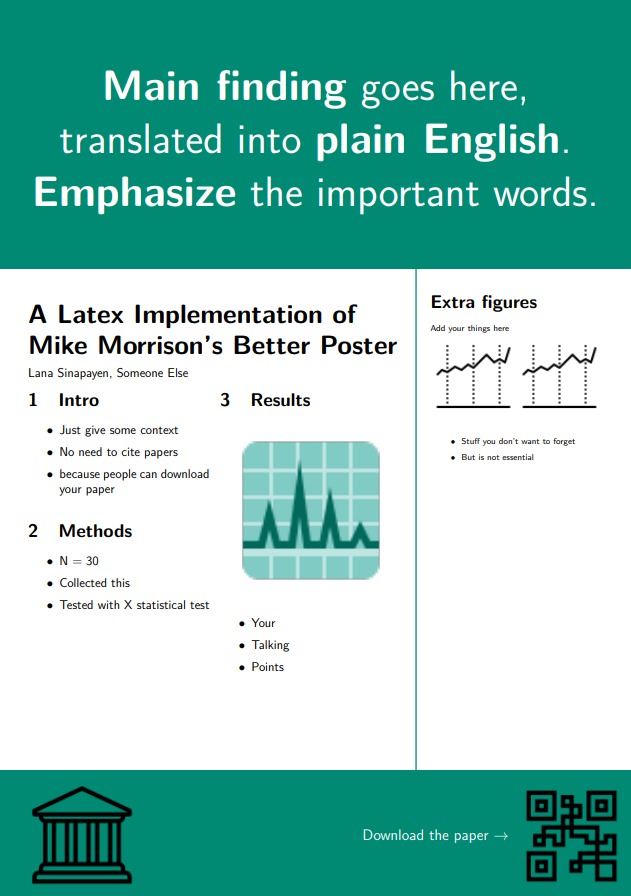 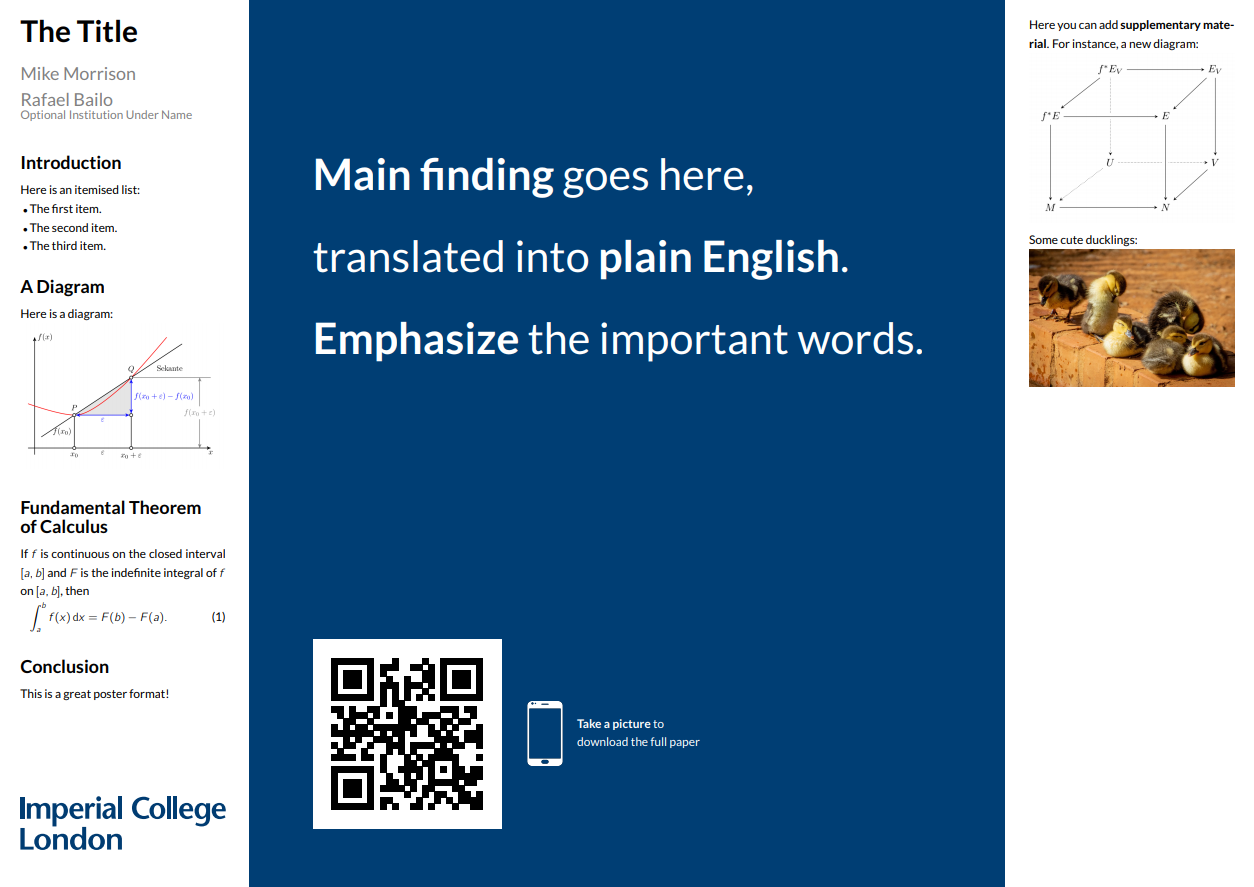 Portrait
Landscape
by @sina_lana
by @rtsbailo
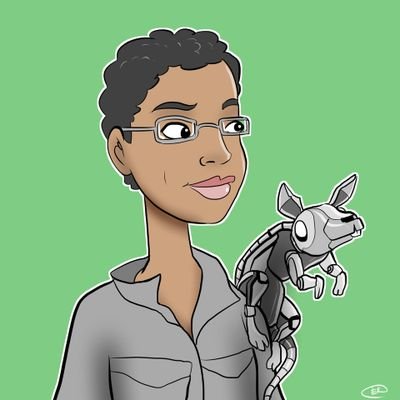 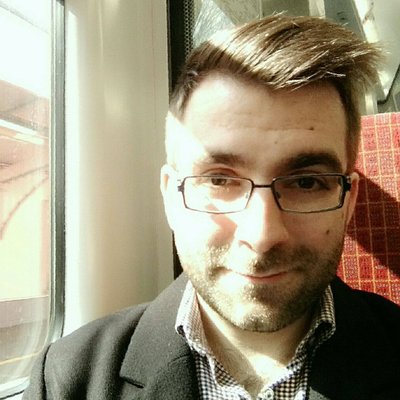 Download (Ctrl/Cmd + Click)
Download (Ctrl/Cmd + Click)
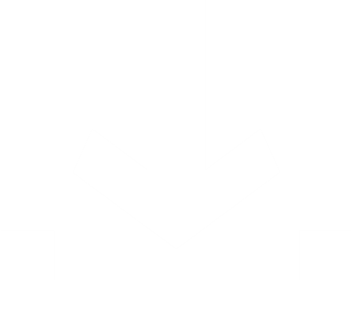 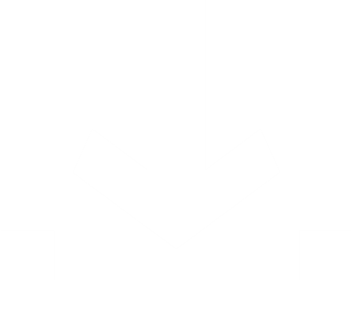 https://www.overleaf.com/latex/templates/better-poster-latex-template/gmkgjvxqbyyt
https://github.com/LanaSina/better_poster_latex
Translations
v
v
Traditional Chinese
Simplified Chinese
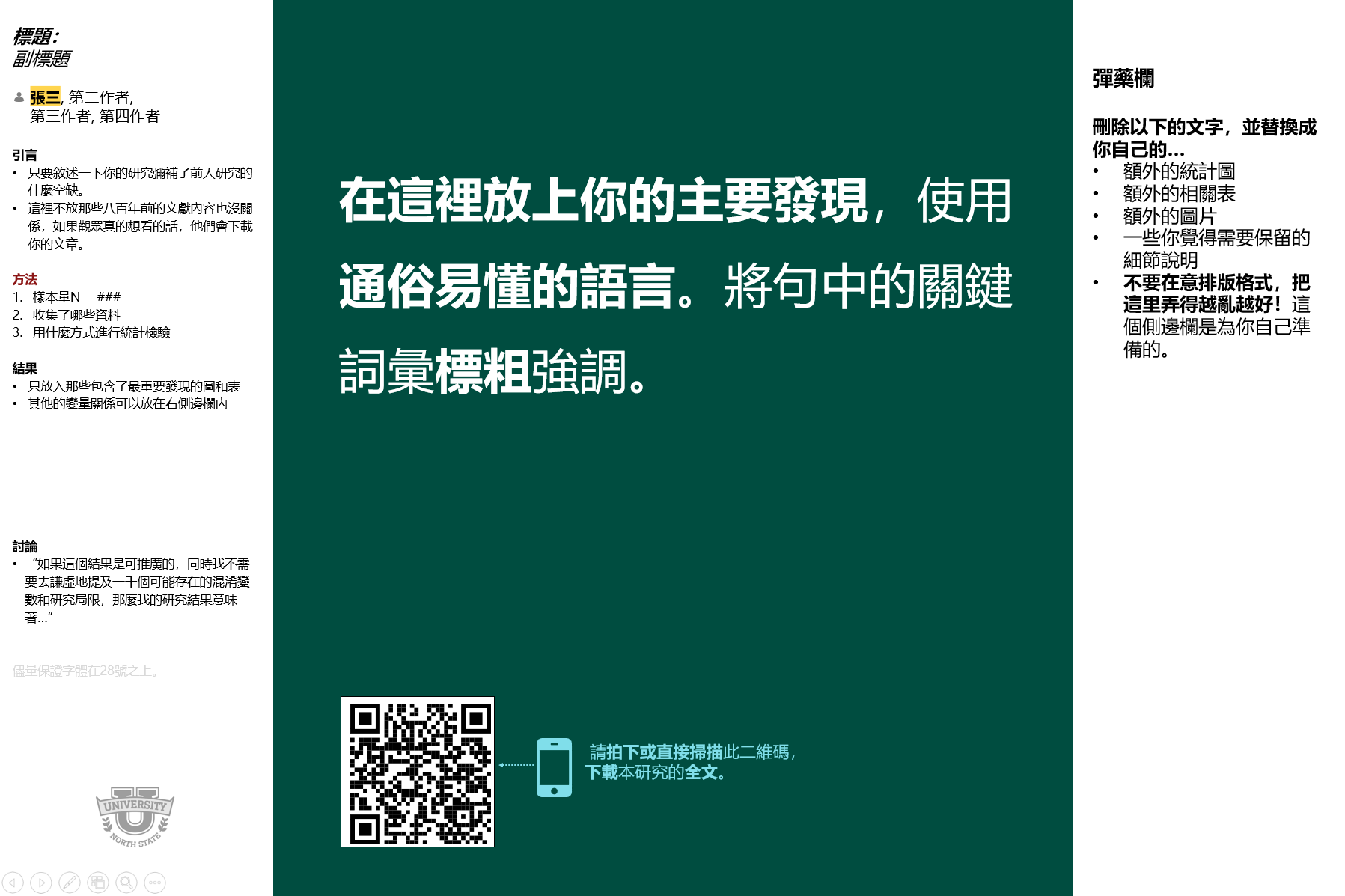 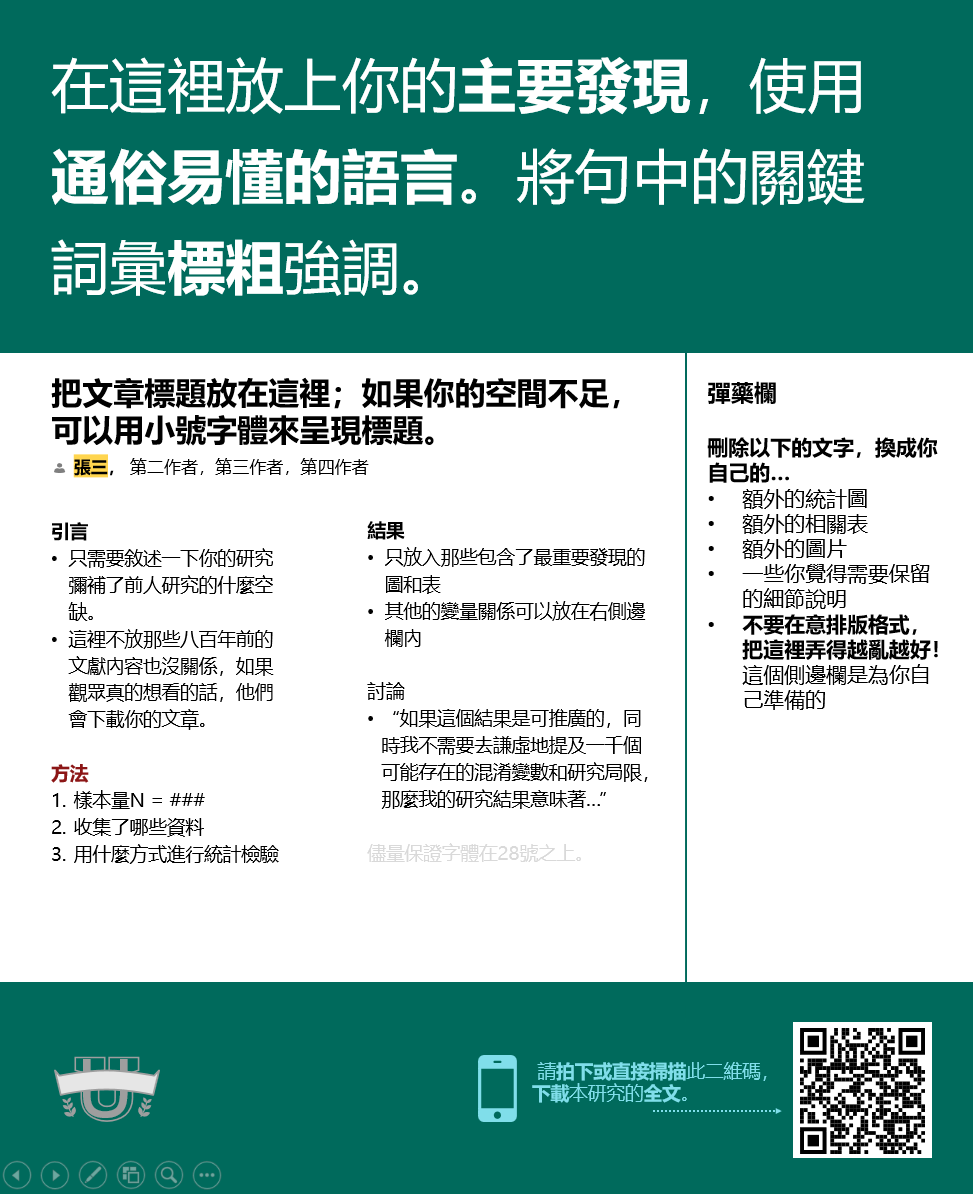 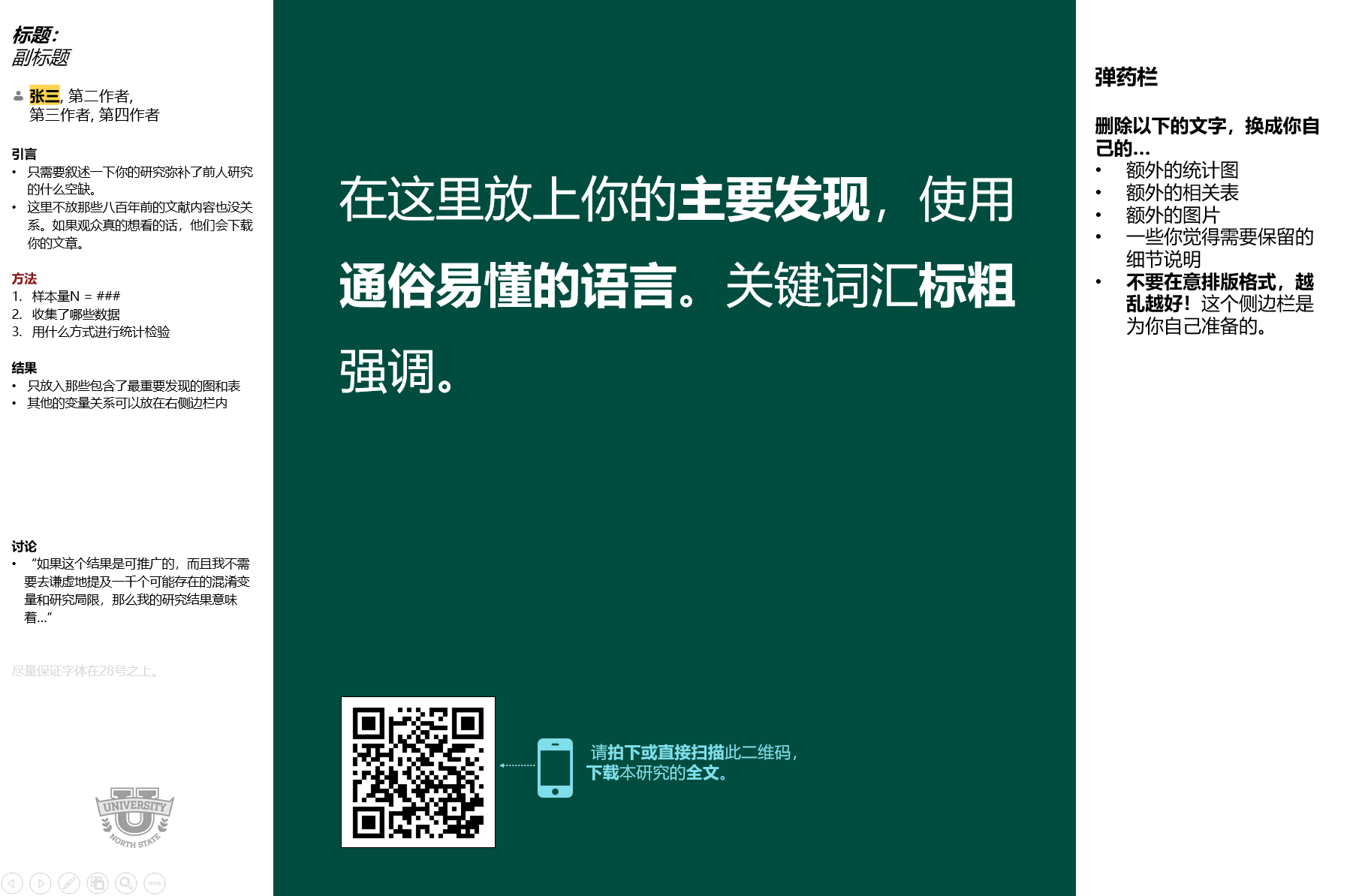 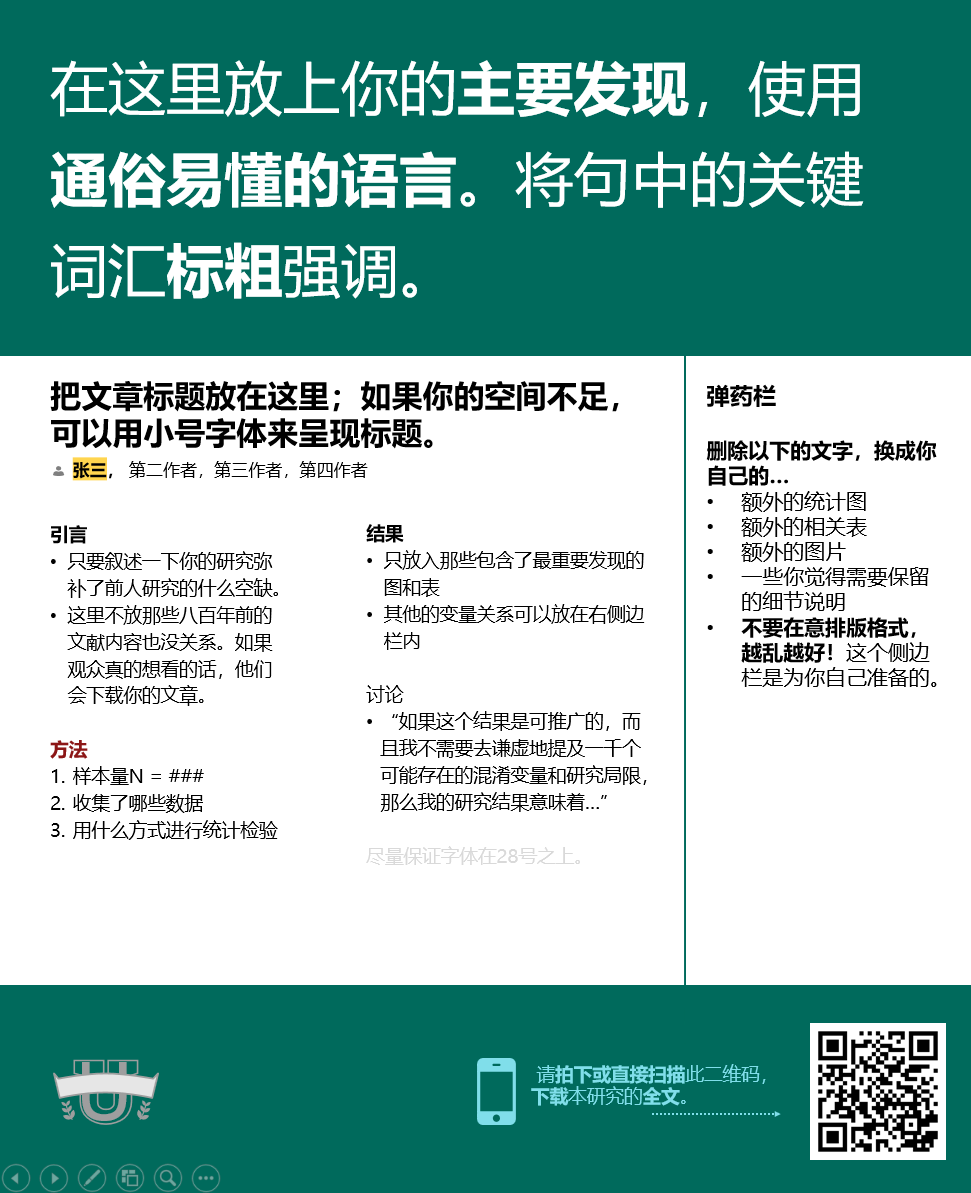 Landscape
https://osf.io/td9sp/
Portrait
https://osf.io/nk8gh/
Landscape
https://osf.io/3dfwa/
Portrait
https://osf.io/n3e8x/
More Translations
v
Turkish
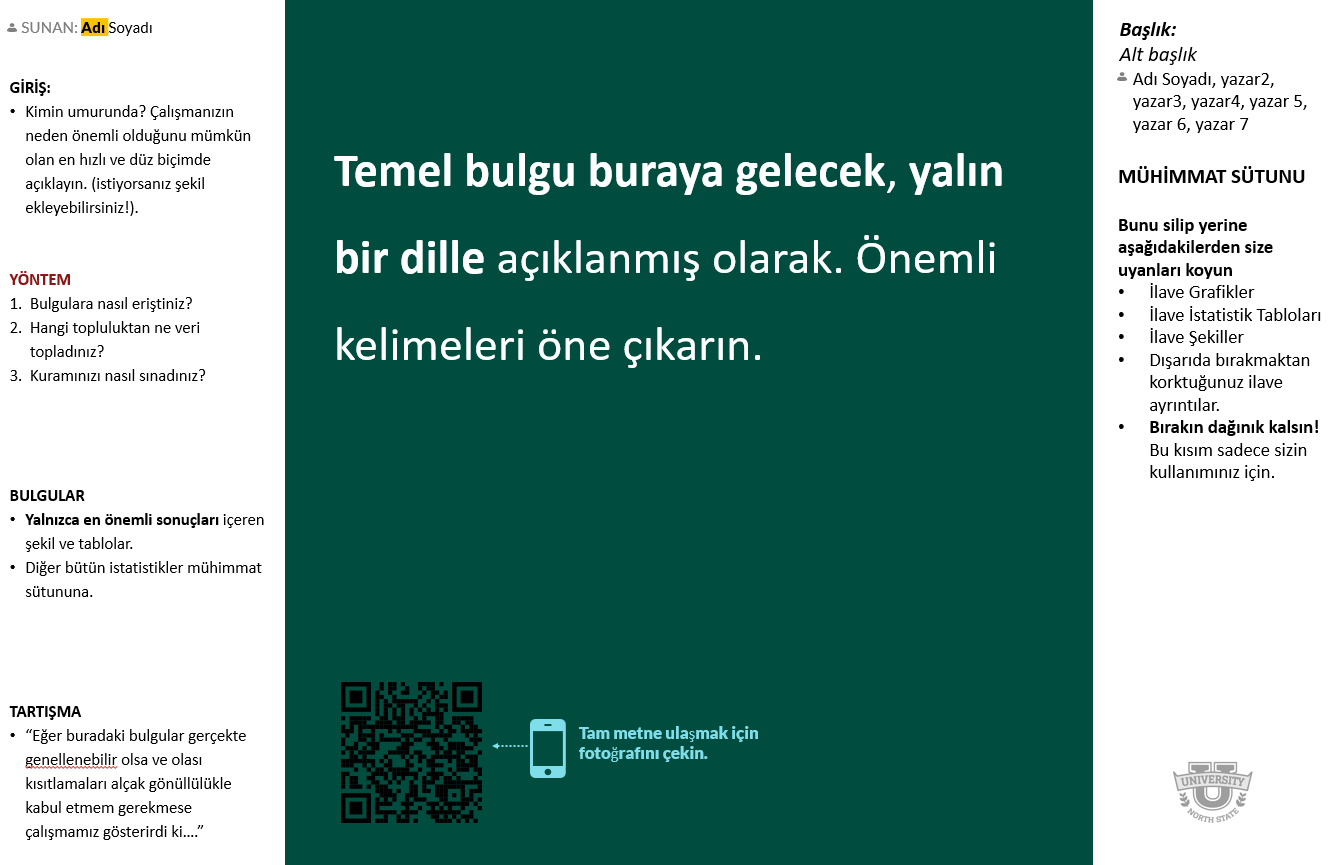 Landscape
https://osf.io/ck68a/
Special thanks to Mehmet Döke for the Turkish translation.
#butterposter
The “L” layout
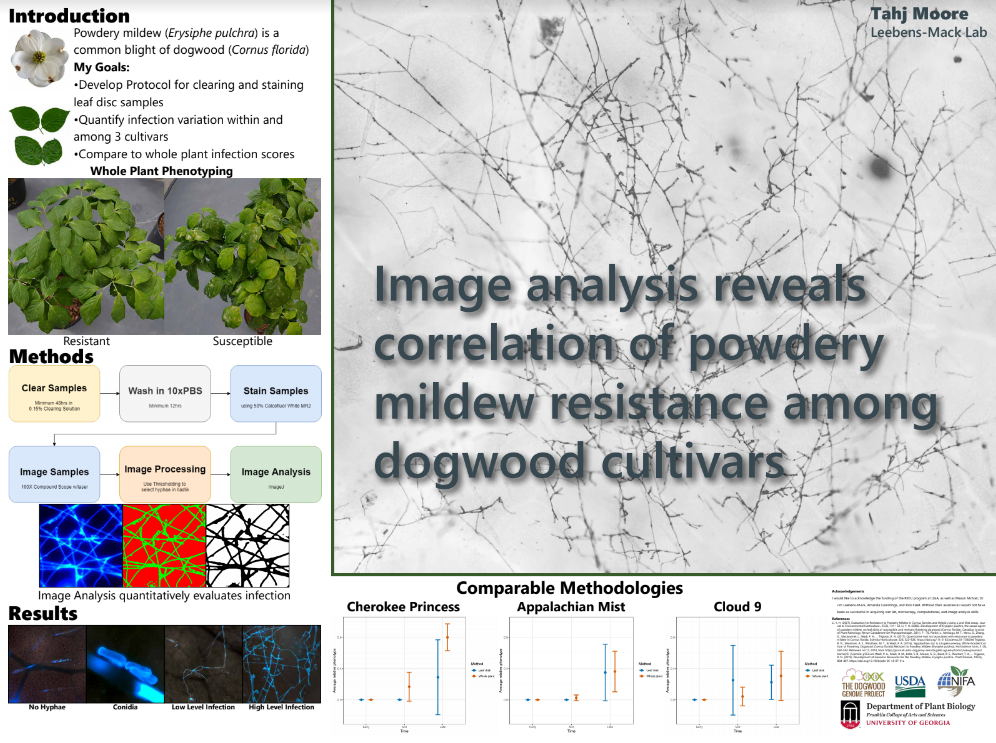 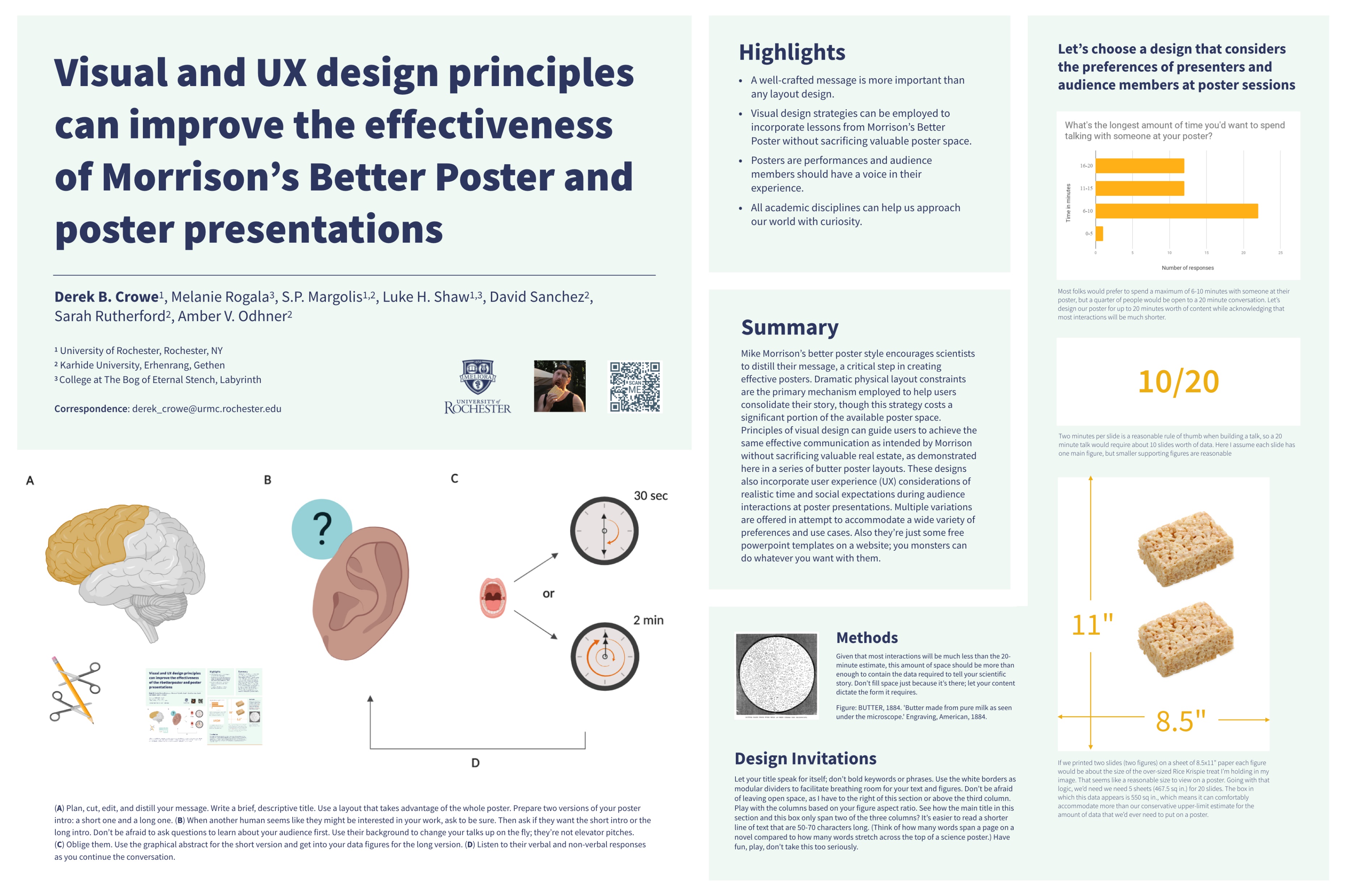 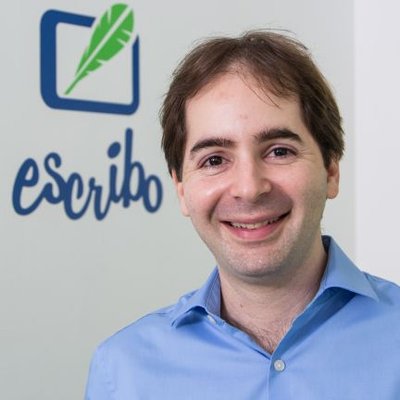 by @SarraceniaMason
Get templates from https://derekcrowe.net/butterposter
Adobe InDesign templates here: https://osf.io/zkmvw/
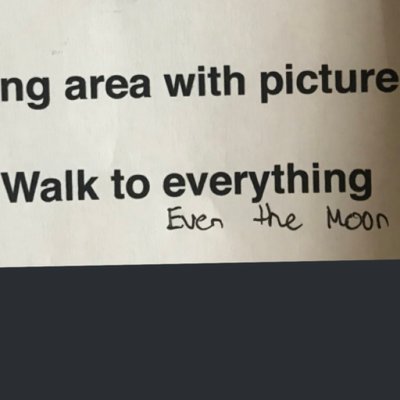 by @derektoplasm
We Don’t Have to Pick a Side: The Middle Is A Fine Place to Be

Andrew R. Smith
Appalachian State University
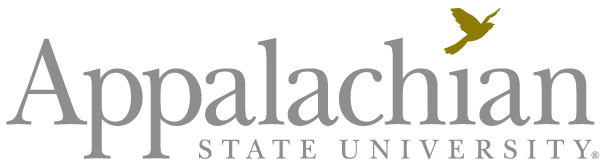 RESULTS
Preregistered analysis: 78% increase in liking compared to traditional format and 24% increase compared to the BSP format.










Exploratory analysis: room for improvement in this template (Arial font, seriously?!?!).










DISCUSSION
Sometimes it makes sense to pick a side; this is not one of those times.
Praise what you like, make suggestions for improvement, and then make something better.
Take Mike’s ideas, incorporate some of mine, be creative, and let’s make posters more useful.
INTRODUCTION
Mike Morrison created a template for a “Better Scientific Poster” (BSP) (https://osf.io/ef53g/)
The BSP format has been praised by many, yet disparaged by others.
The current project had 2 goals: 
Create a template that I think could be useful.
Point out that we don’t need to either love or hate the new format—the middle is just fine.


METHOD
To create a new template, I identified strengths of the BSP template and the traditional format.
BSP strengths: clear take-away message, minimal text, QR code
Traditional format strengths: room for figures, reasonable text size on sides, large title to make finding posters in poster session easy, web link and email for people who don’t like QR codes
Why must we pick sides? The new poster format is a revolution, or the new poster format is garbage!Take the good parts of the new format, keep the useful aspects of the traditional format, add in your own ideas, and create something better.
Poster template: https://osf.io/ayjzg/
smithar3@appstate.edu
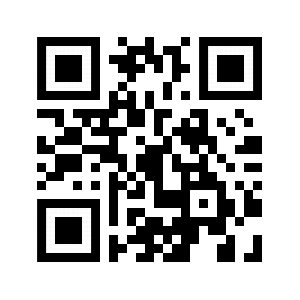 [Speaker Notes: Notes:
In Powerpoint, click View > Guides
Keep text within gutter guides.
Author list: Don’t split names onto two lines (e.g., “Jimmy [break] Smith”). If that happens, use a new line, unless you need the space. Bold the first names of anybody who’s presenting in person.
Intro/methods/result: Do not drop below font size 28, but if you have extra space, jack up the font size until the space is full.
Do not use color in the sidebars except in graphs/figures. It’ll pull attention from the center and slow interpretation for passersby.]
How to QR Code
How do I create a QR code?
https://www.qrcode-monkey.com/ is free, URLs don’t expire, and you can add cool features like images.
How do I scan a QR code?
Just pull out your phone and take a picture! All modern iPhones and most Android phones have built-in QR detection in their cameras. Some Android phones may need an app.
How can I link the QR to my paper and a copy of my poster and my contact details.
Try creating a multi-page link for free via https://linktr.ee/. (Still trying to figure out the best answer to this though.
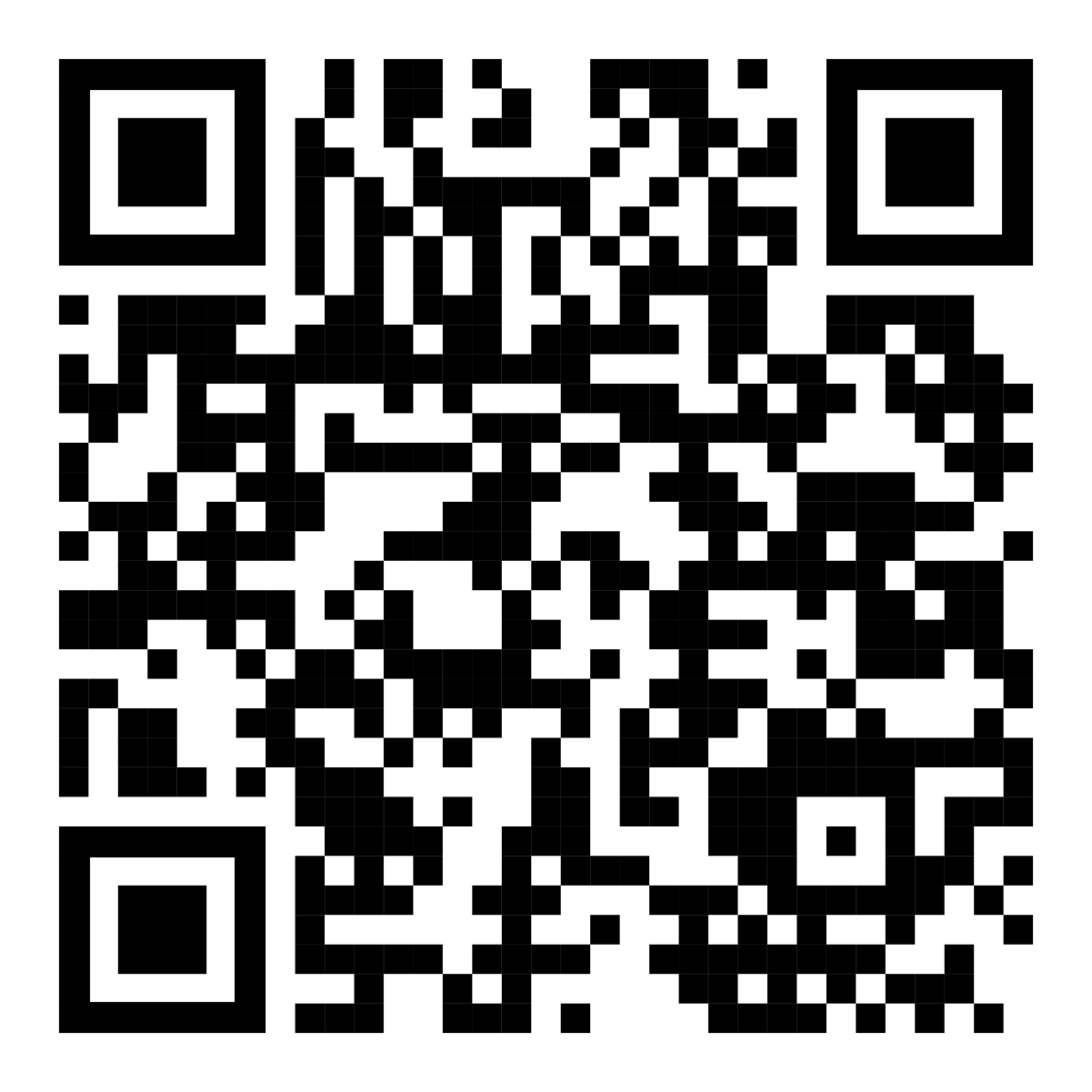 Ctrl-click this thumbnail to watch a video on scanning #betterposter QR codes.
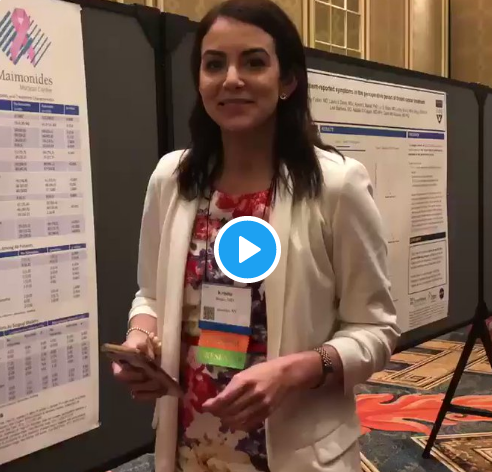 Donated by @kristinrojasmd
https://twitter.com/kristinrojasmd/status/1124418213050298368
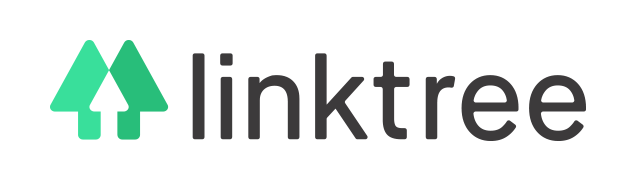 Research that influenced this design:a.k.a “I need some ammo to help persuade my faculty to try this.”
1. Need to know > Nice to know
https://www.nngroup.com/articles/inverted-pyramid

2. Plain language is interpreted faster.
https://www.nngroup.com/videos/plain-language-for-experts/
https://www.nngroup.com/articles/plain-language-experts/

3. Interaction cost.
https://www.nngroup.com/articles/interaction-cost-definition/  

4. Effective designs minimize cognitive load
https://www.nngroup.com/articles/minimize-cognitive-load/
Layout F.A.Q.
What if my intro/methods/results doesn’t fit in the silent bar?
If you’re trying to put so much into that bar that it doesn’t fit, they won’t have time to read it anyway. First try moving stuff to the ammo bar. Next, cut cut cut.
Instead of trying to fill space, you’re trying to conserve space.
What if I have a really important graph or picture?
Move the QR Code to the Silent Presenter, then put your graph/image in the middle.
How did you make the cartoon?
Short version: I highly recommend making a video using Vyond.com if it's your first one and you don't want to go insane for a year like I did. It’s fun, easy, and works perfectly well for most projects!

Animation: Most of the animation was done in Adobe After Effects, which is super powerful but had a bit of learning curve for me. 
Graphics: A combination of VectorStock and custom graphics I made in Adobe Illustrator.
Characters were mostly from (http://Vyond.com) Vyond.com. I got the facial expressions, etc. right in Vyond, then put them on a green background, then dropped them into After Effects and removed the background, just like a green screen. 
Sound effects: AudioJungle.
Voice was my own voice with the bass boosted for a little of that radio announcer vibration, courtesy of Adobe Audition.
Design isn’t about making things look pretty. It’s about directing attention.

Great design is subtle.Design should feel like problem-solving. 

UX designers feel a surge of happiness when they get to delete something.

When it looks too simple to represent the amount of time you put into it, you’re done.